New Tech High
Coppell
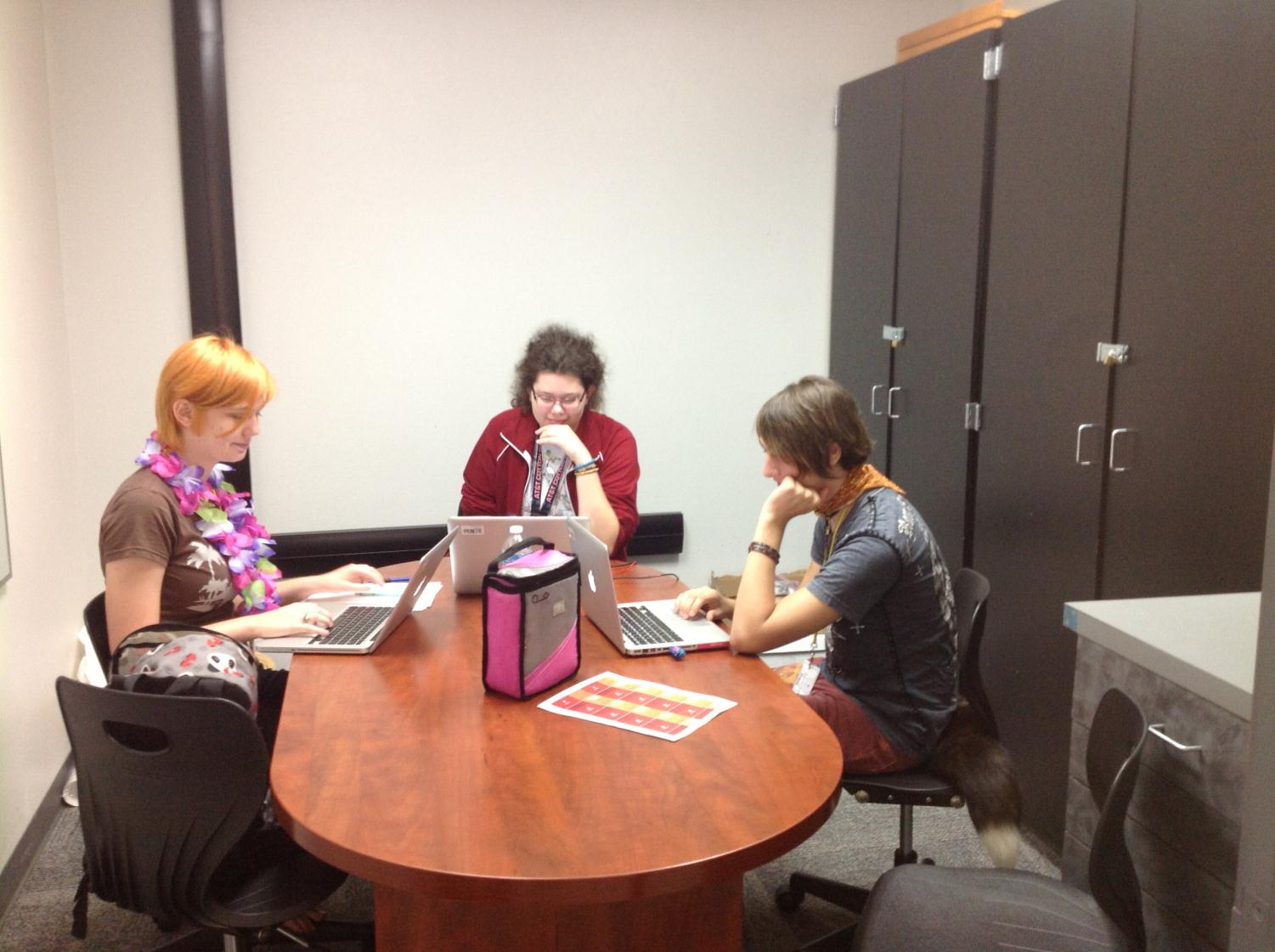 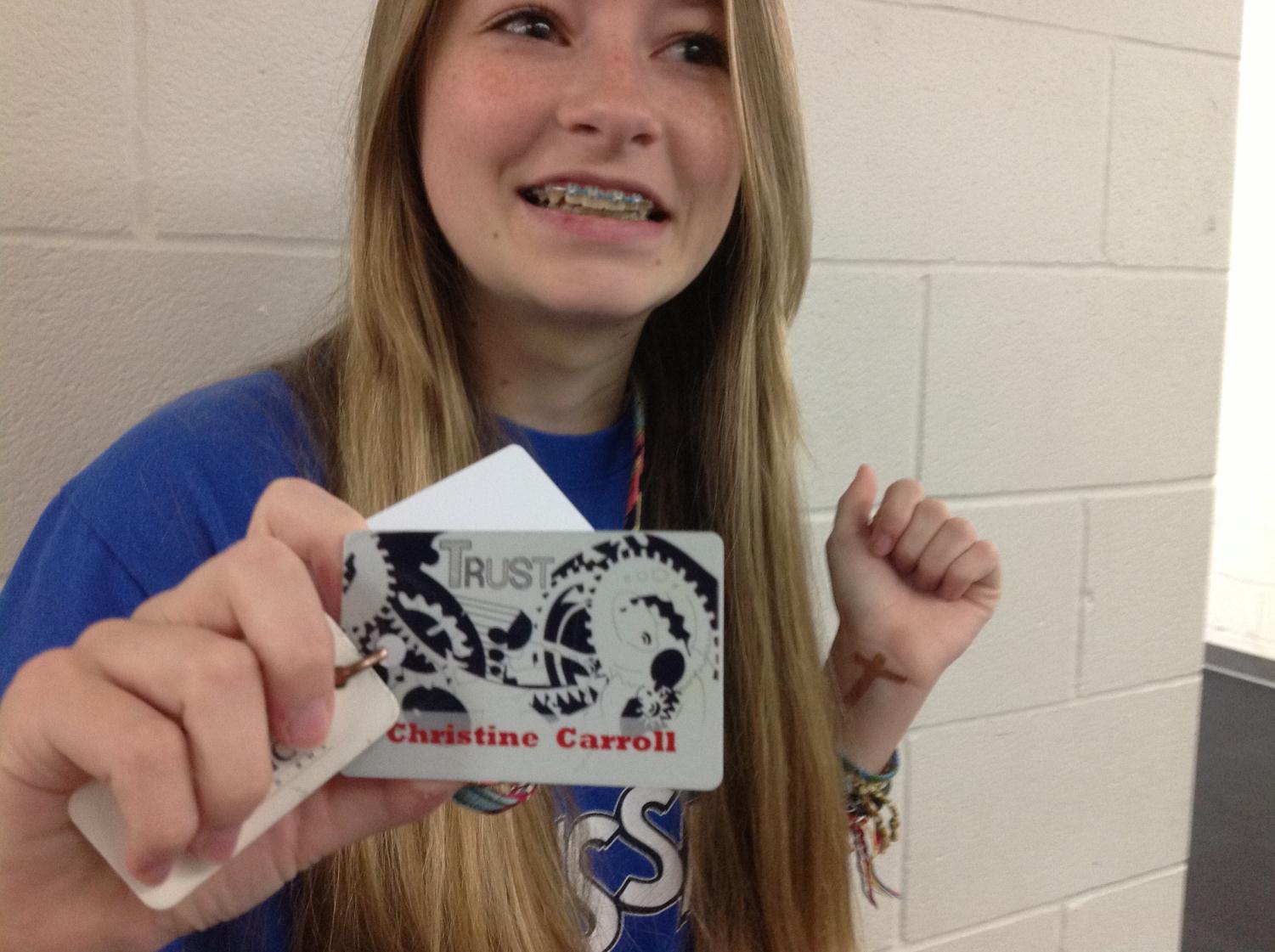 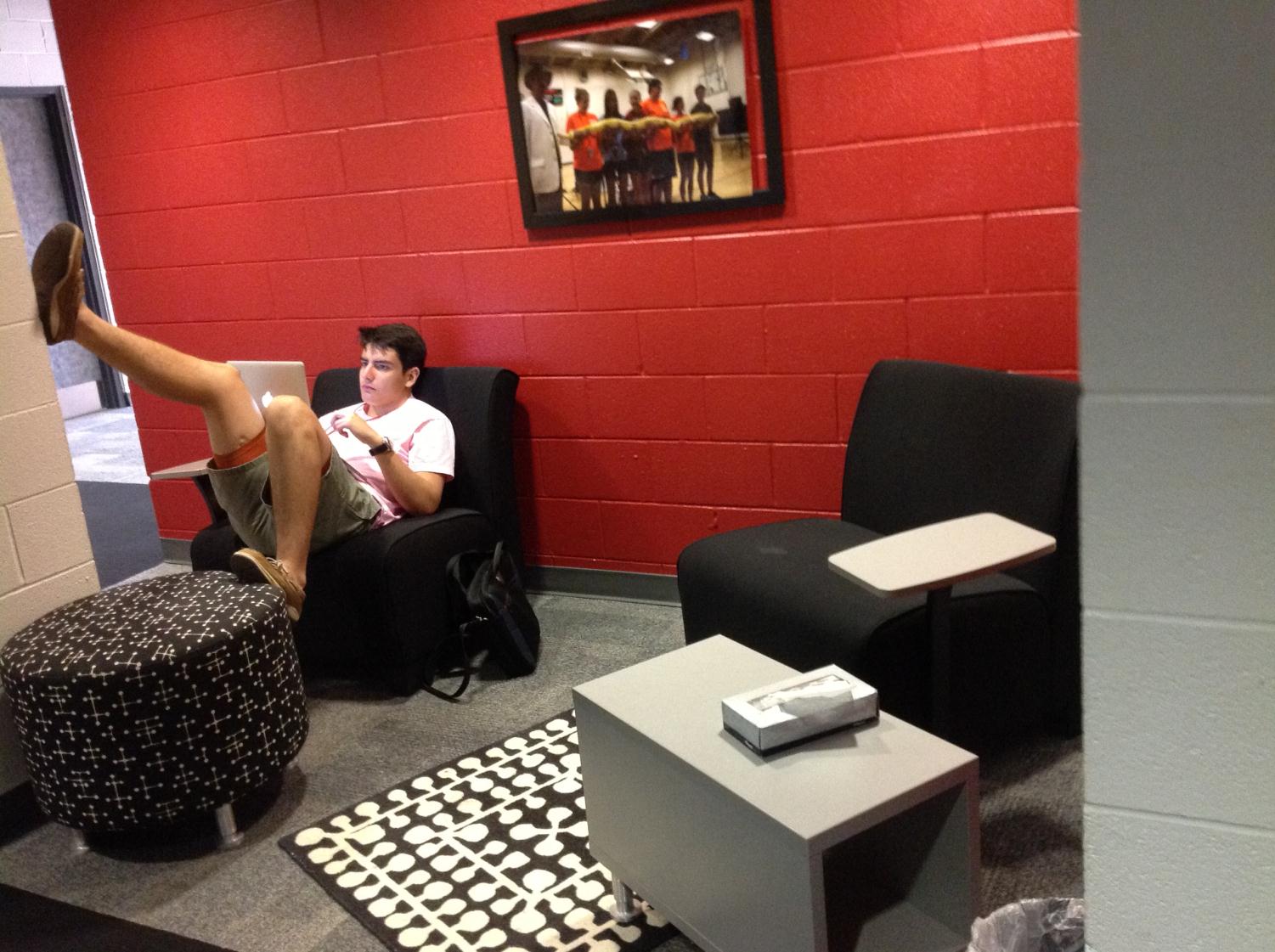 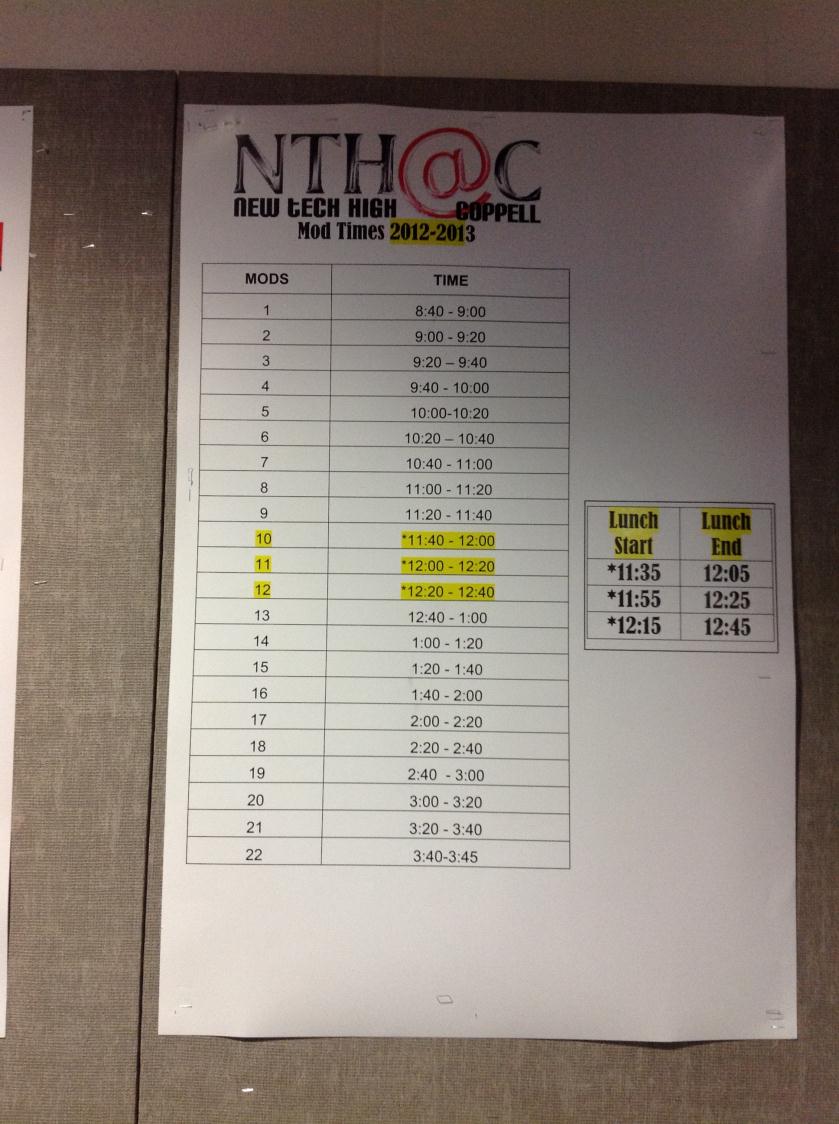 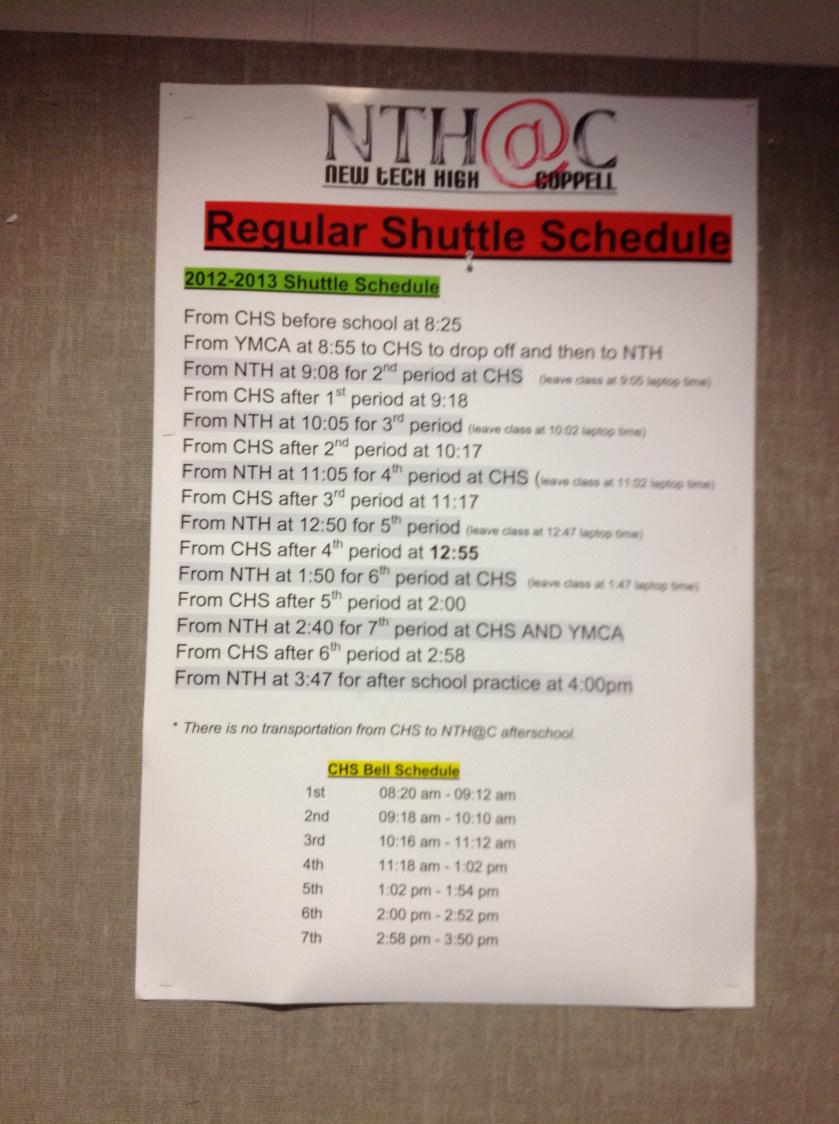 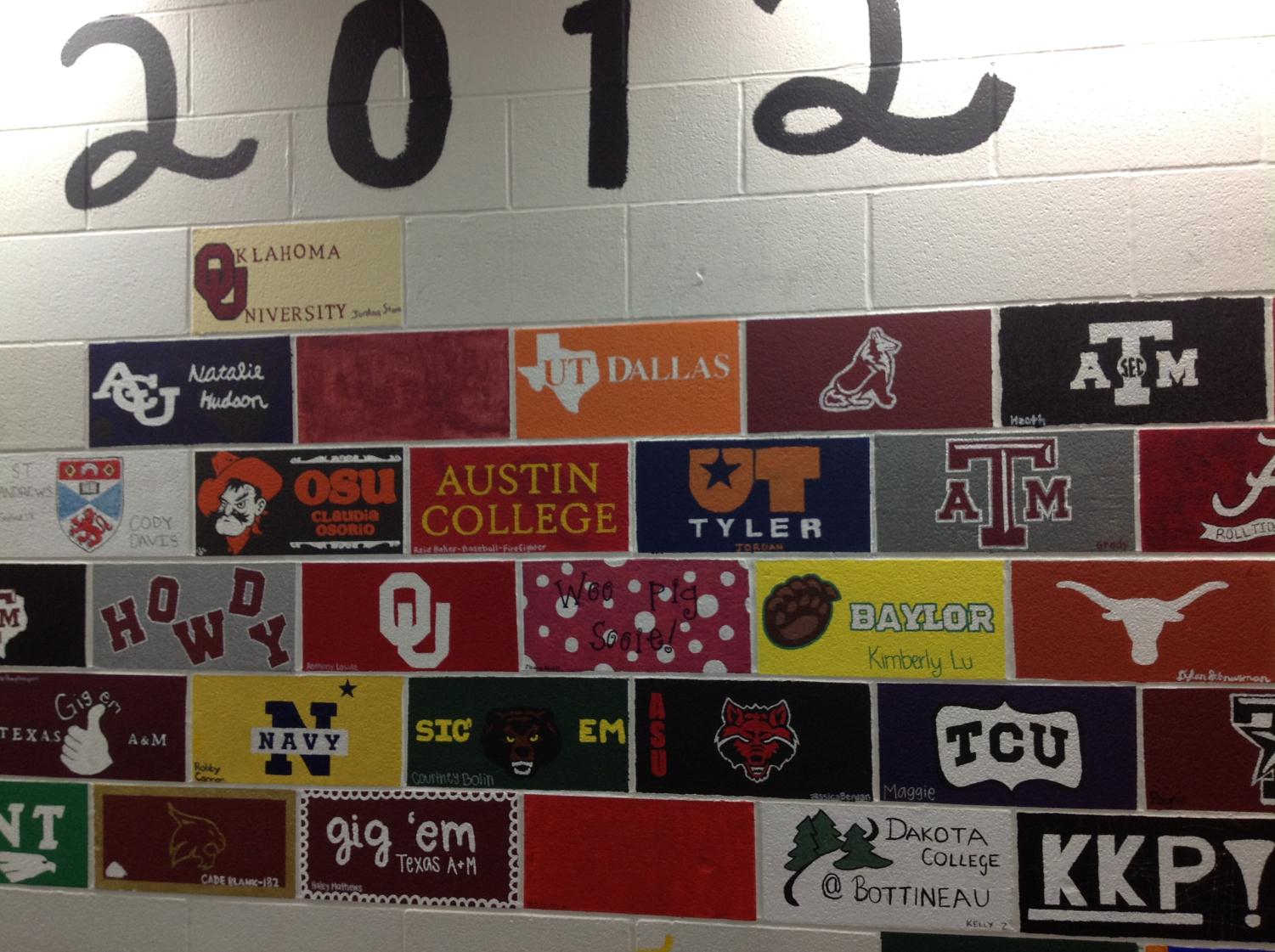 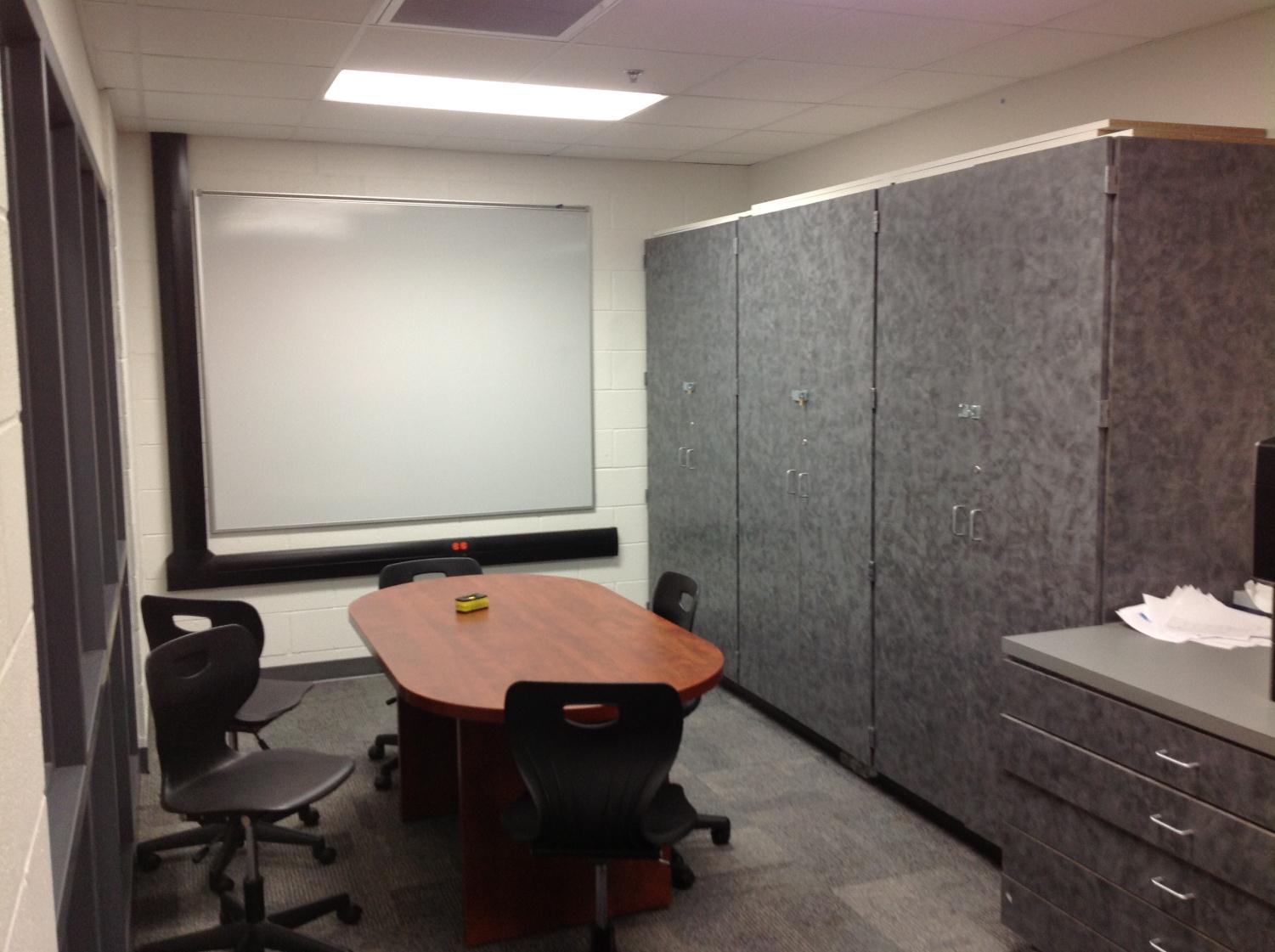 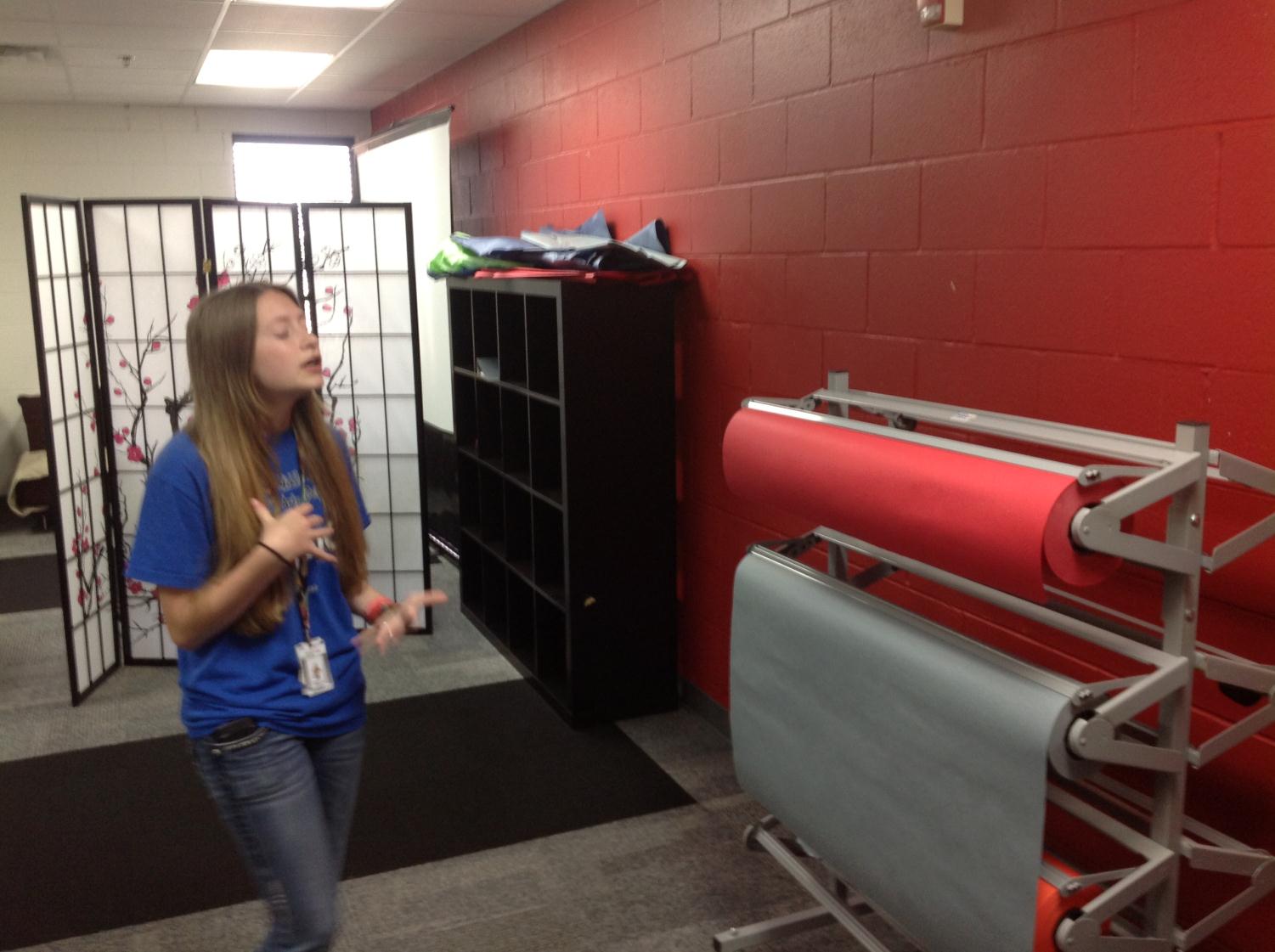 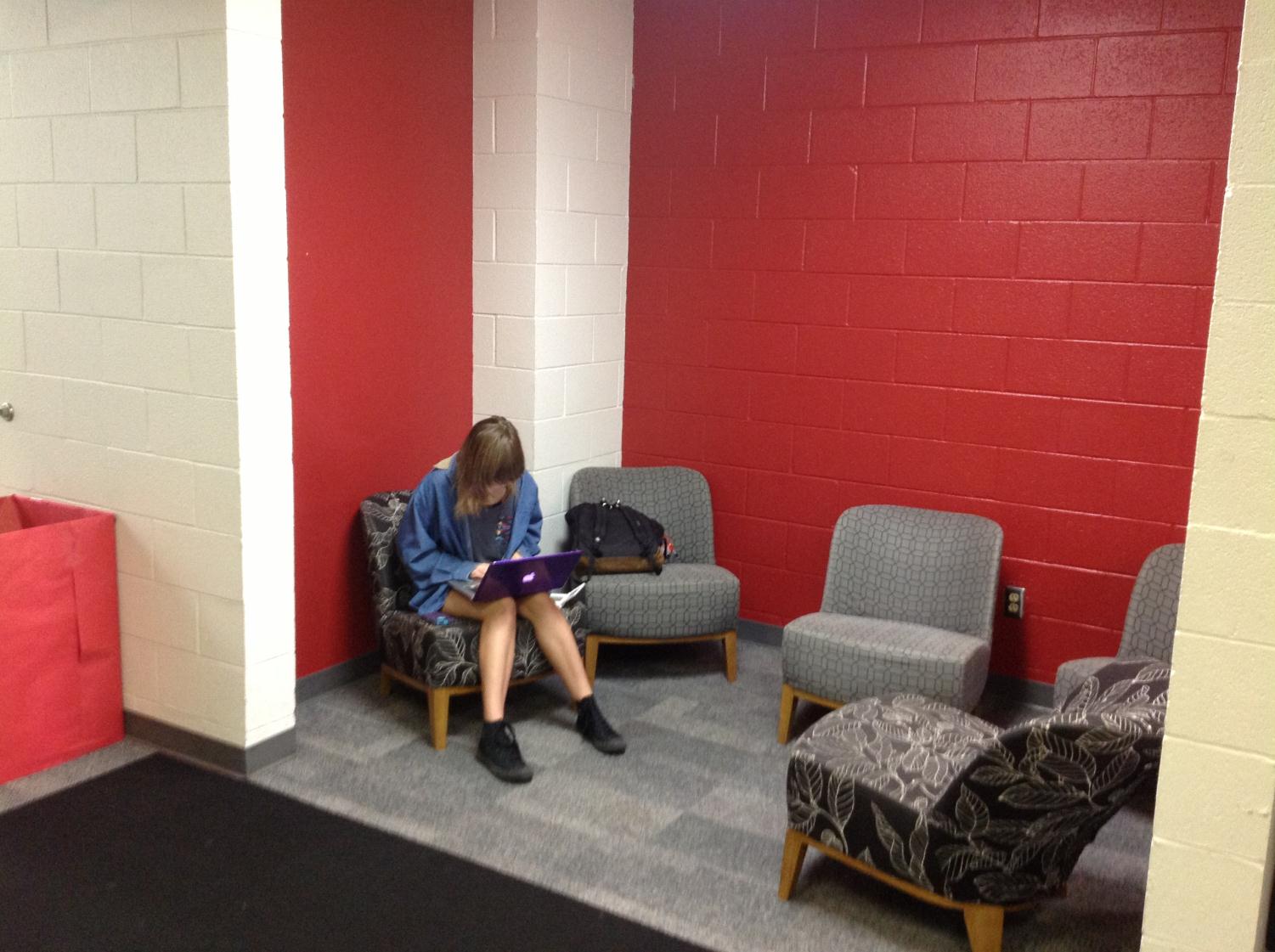 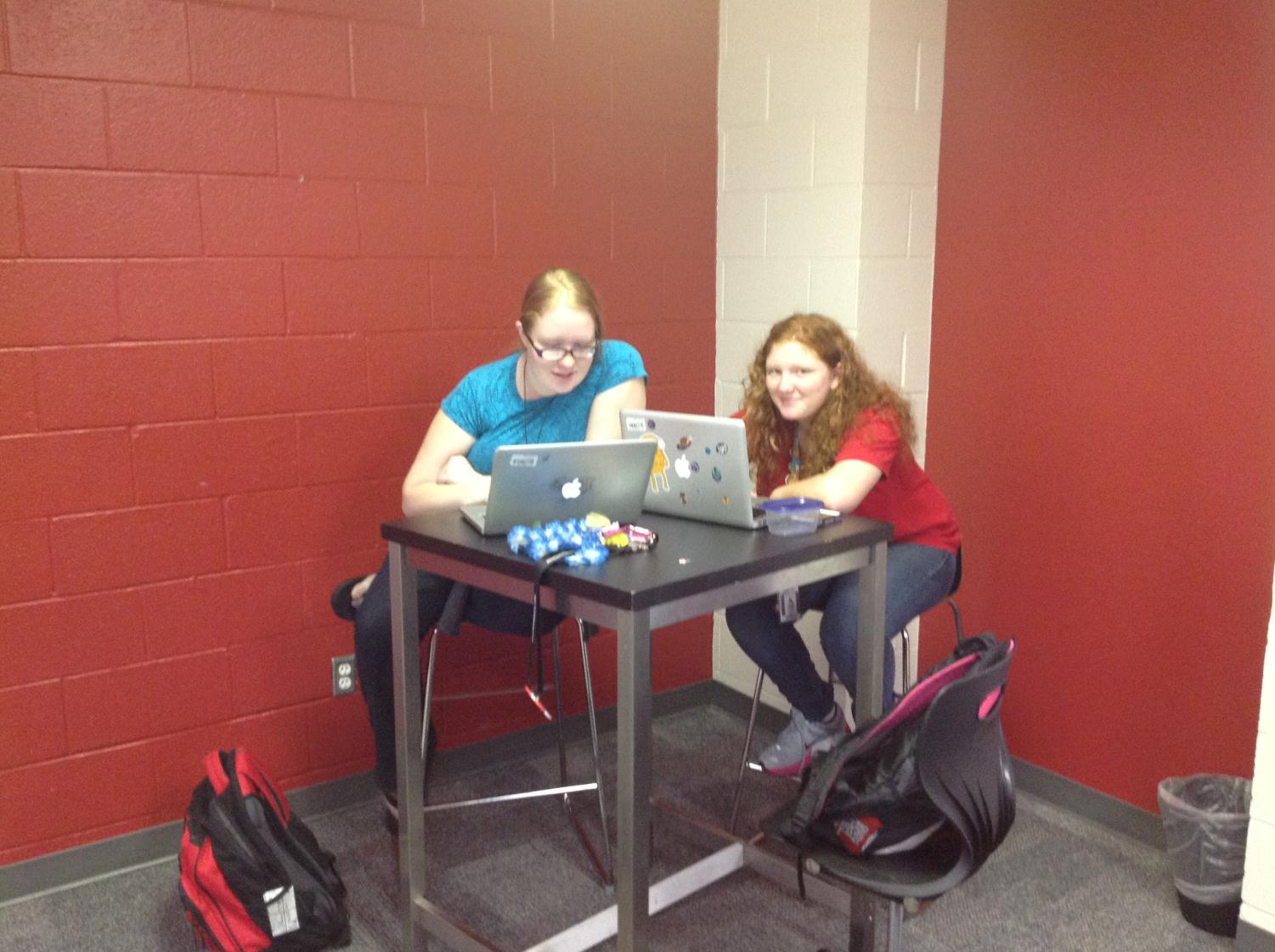 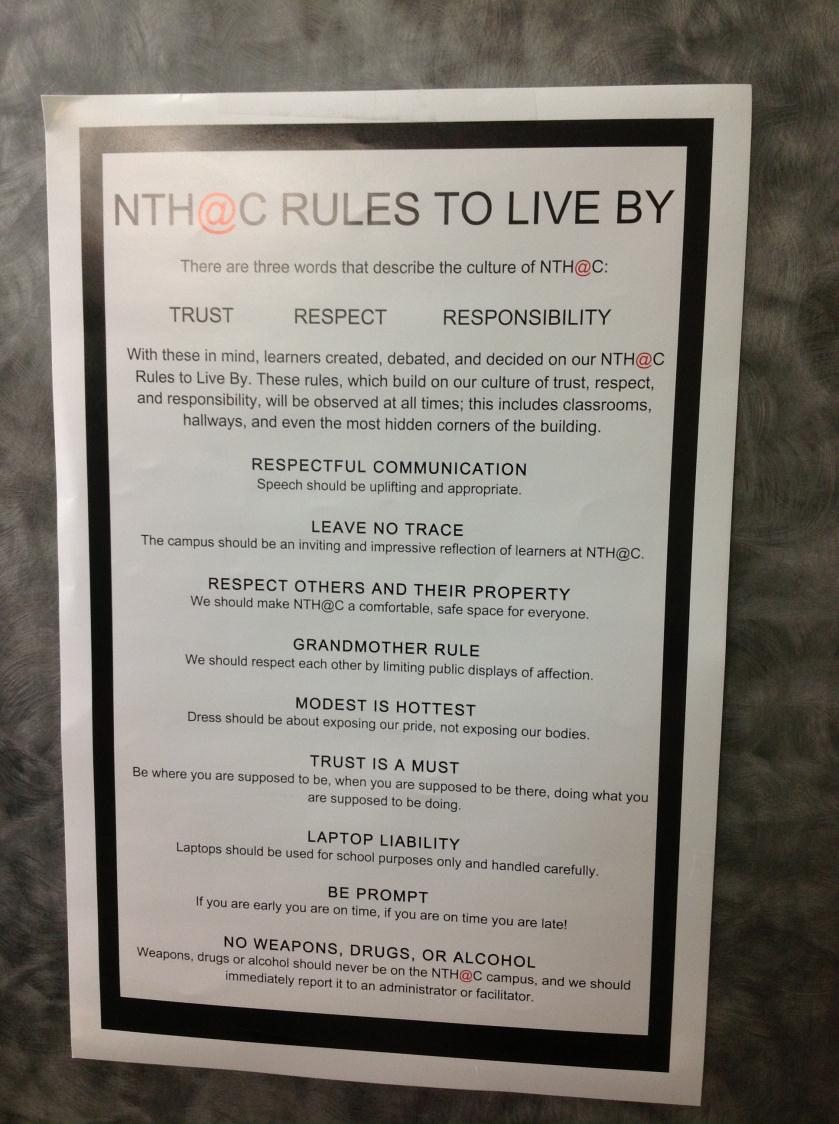 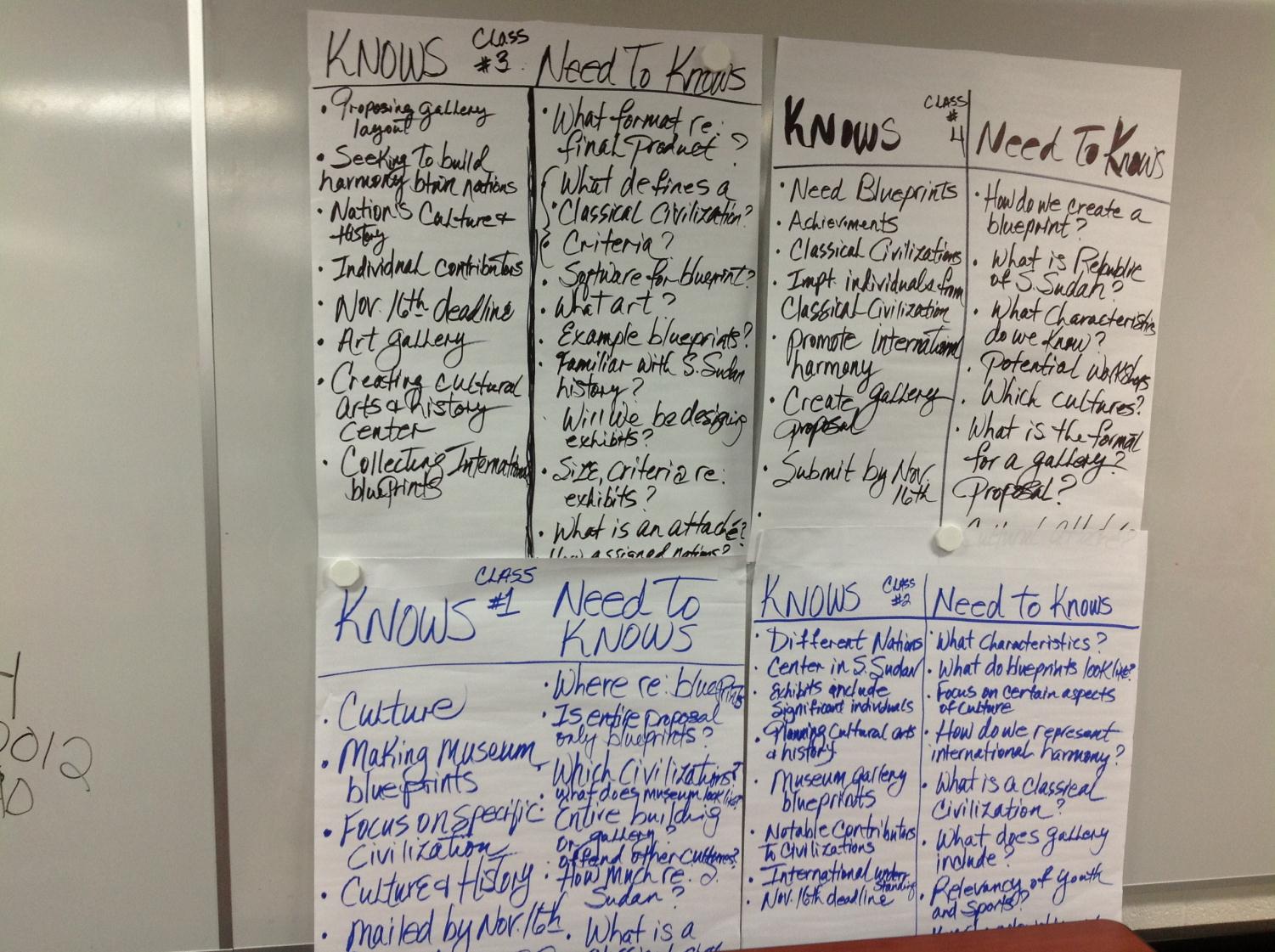 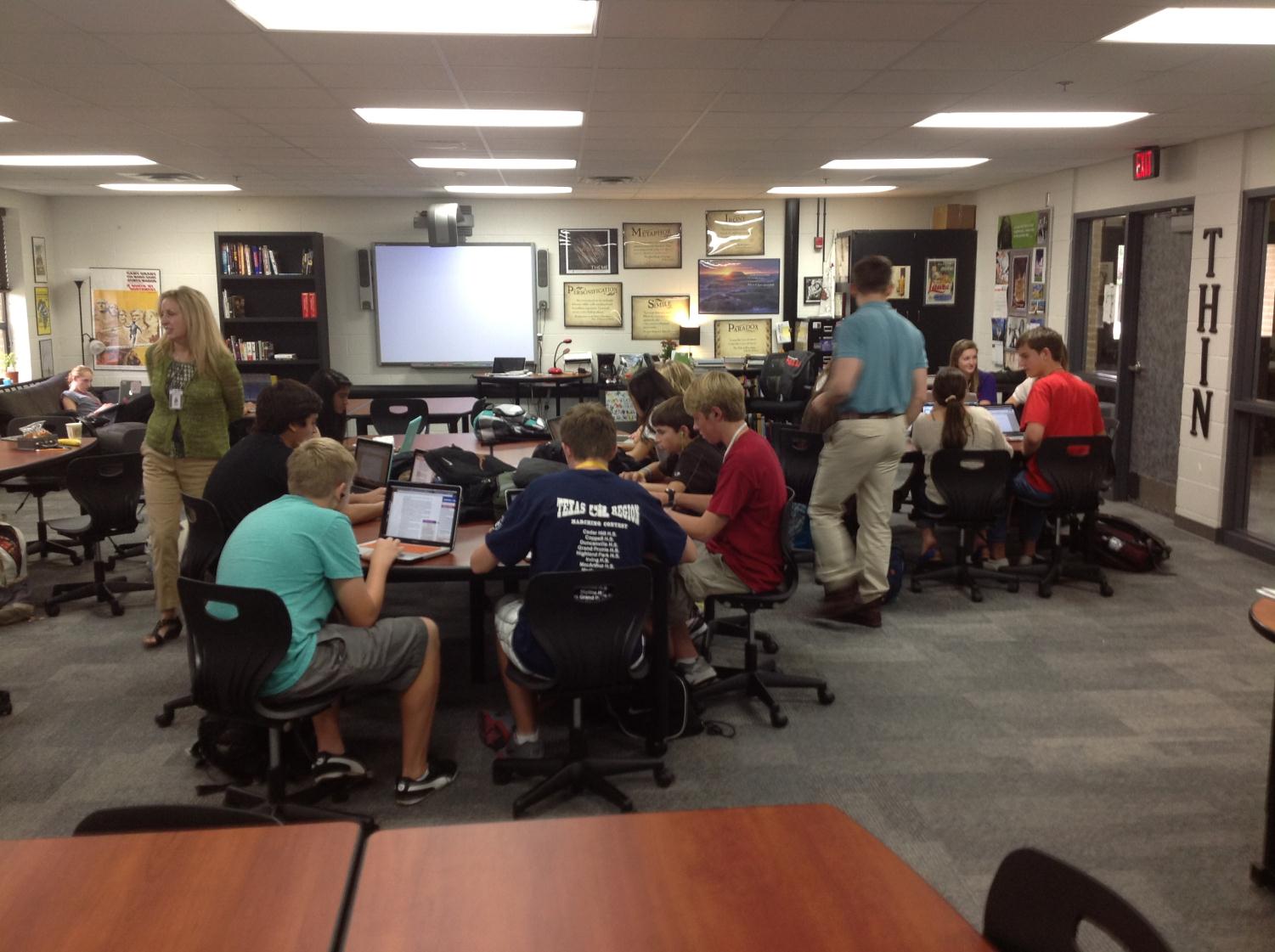 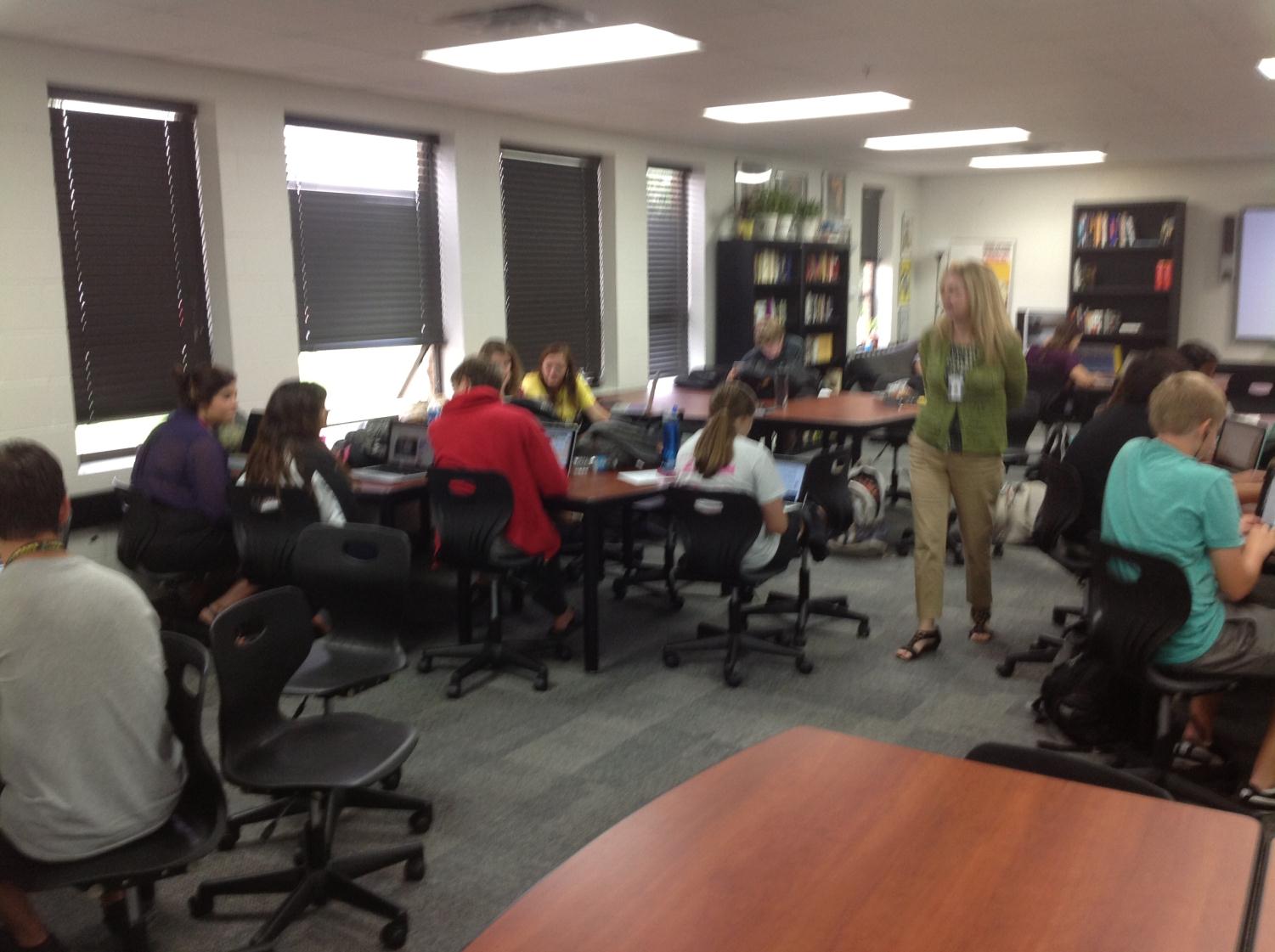 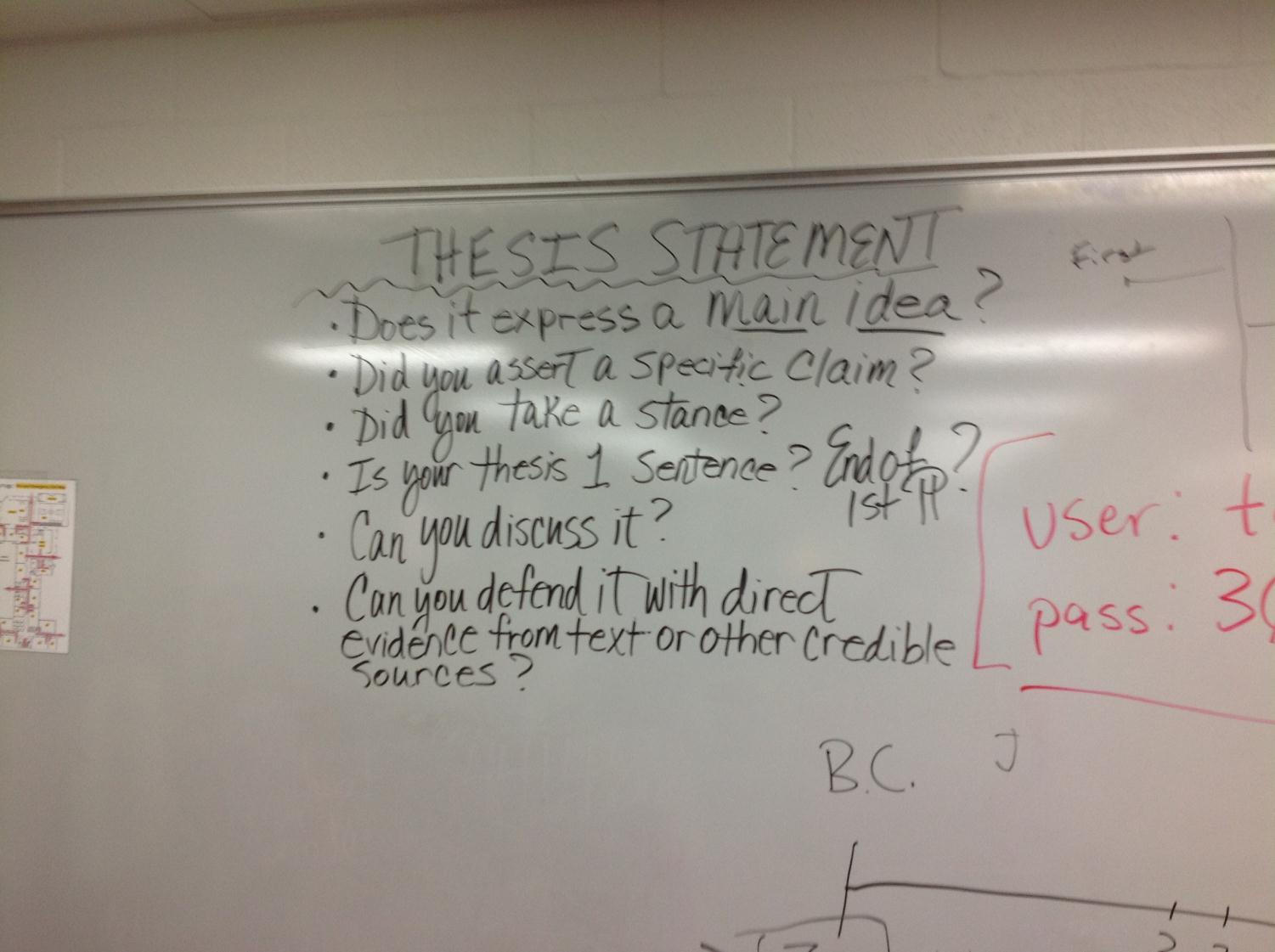 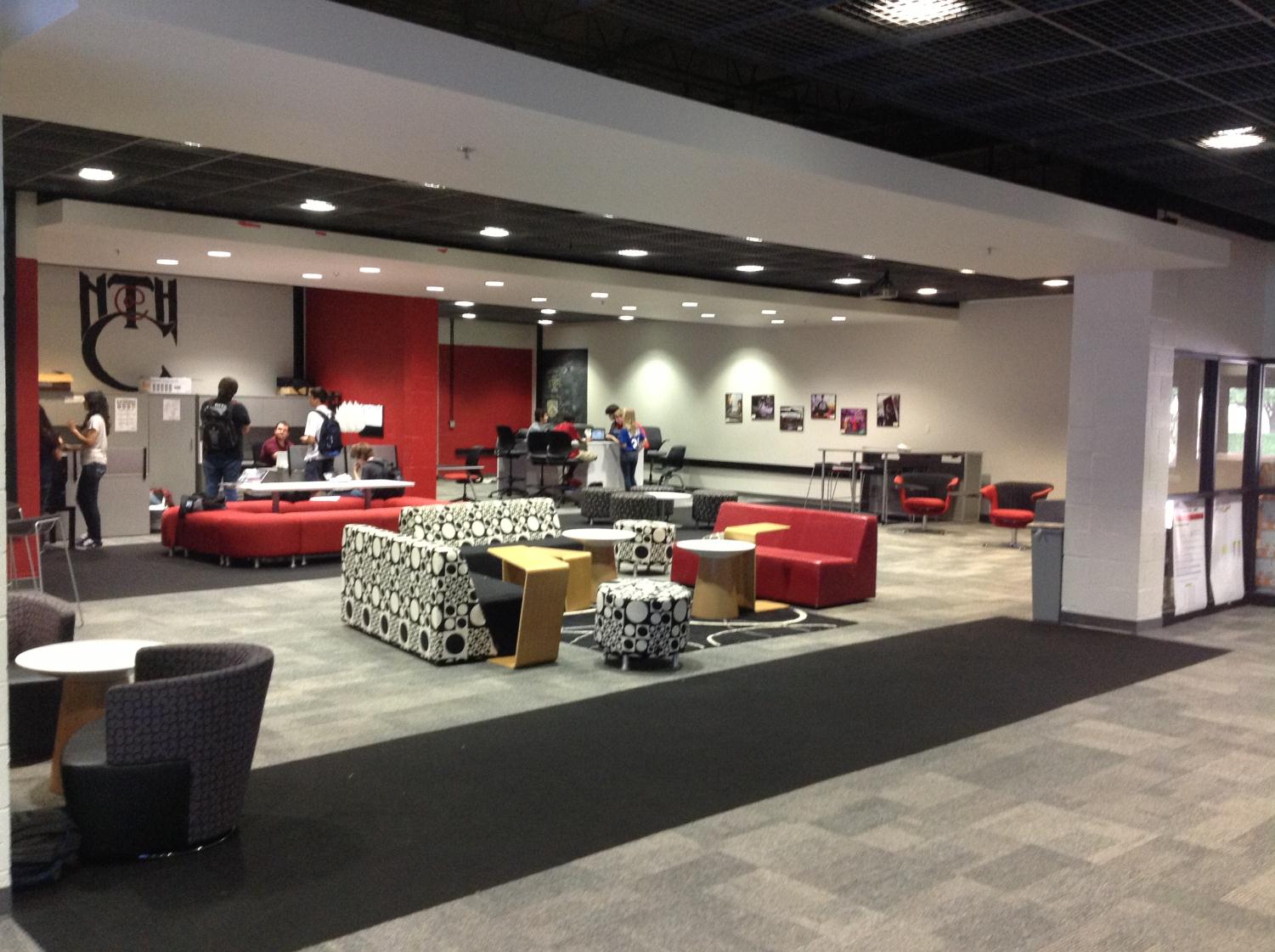 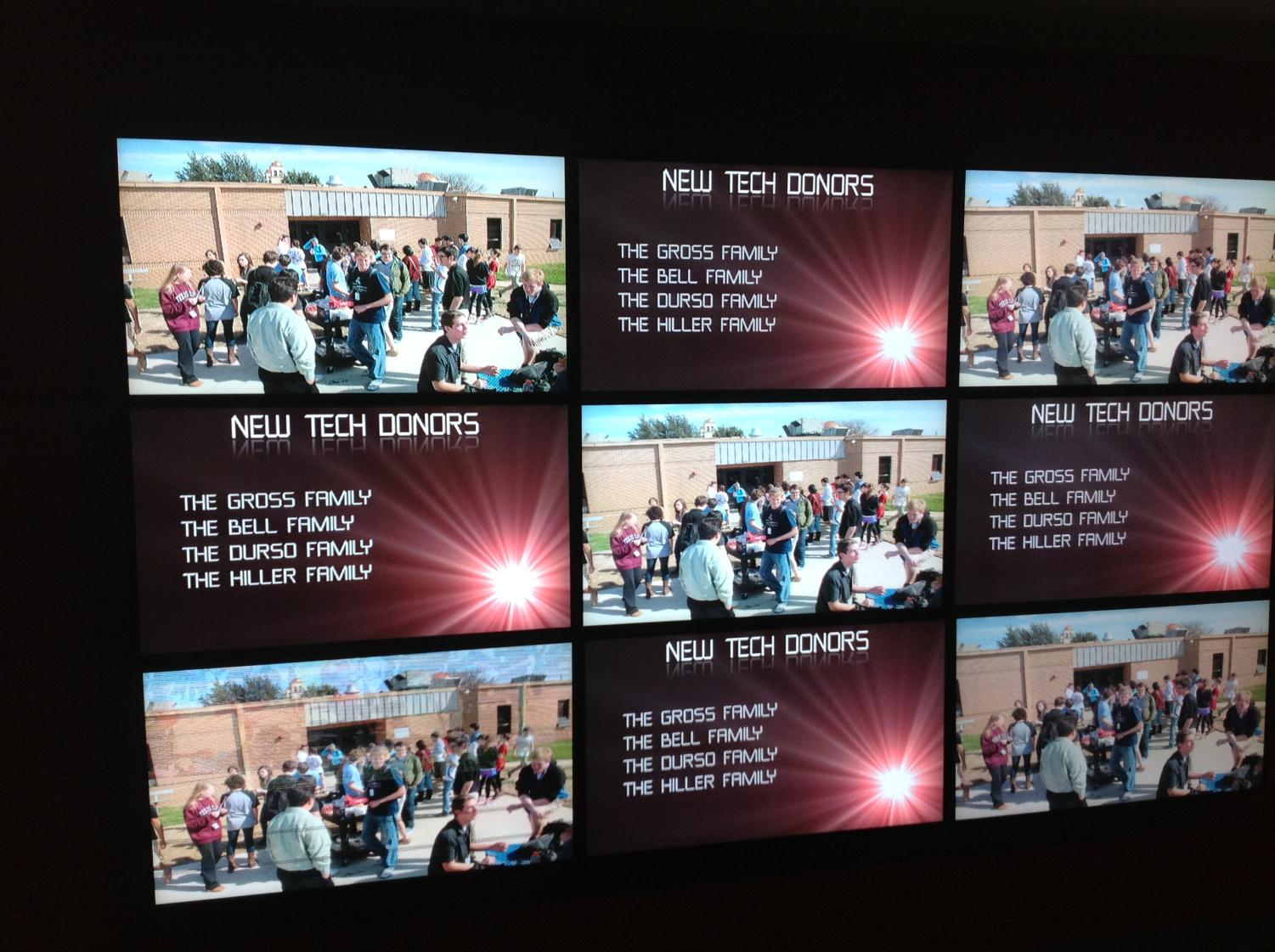 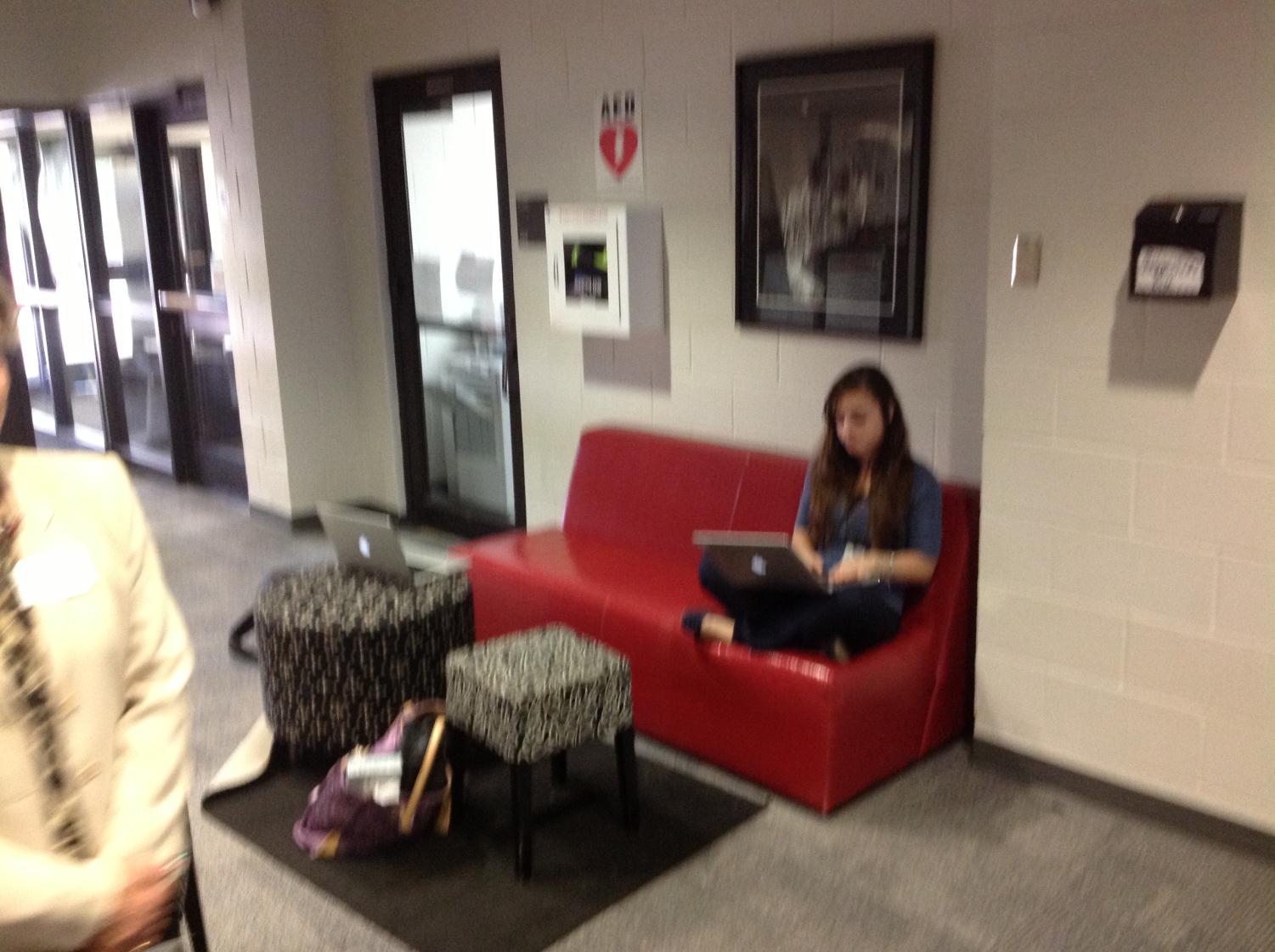 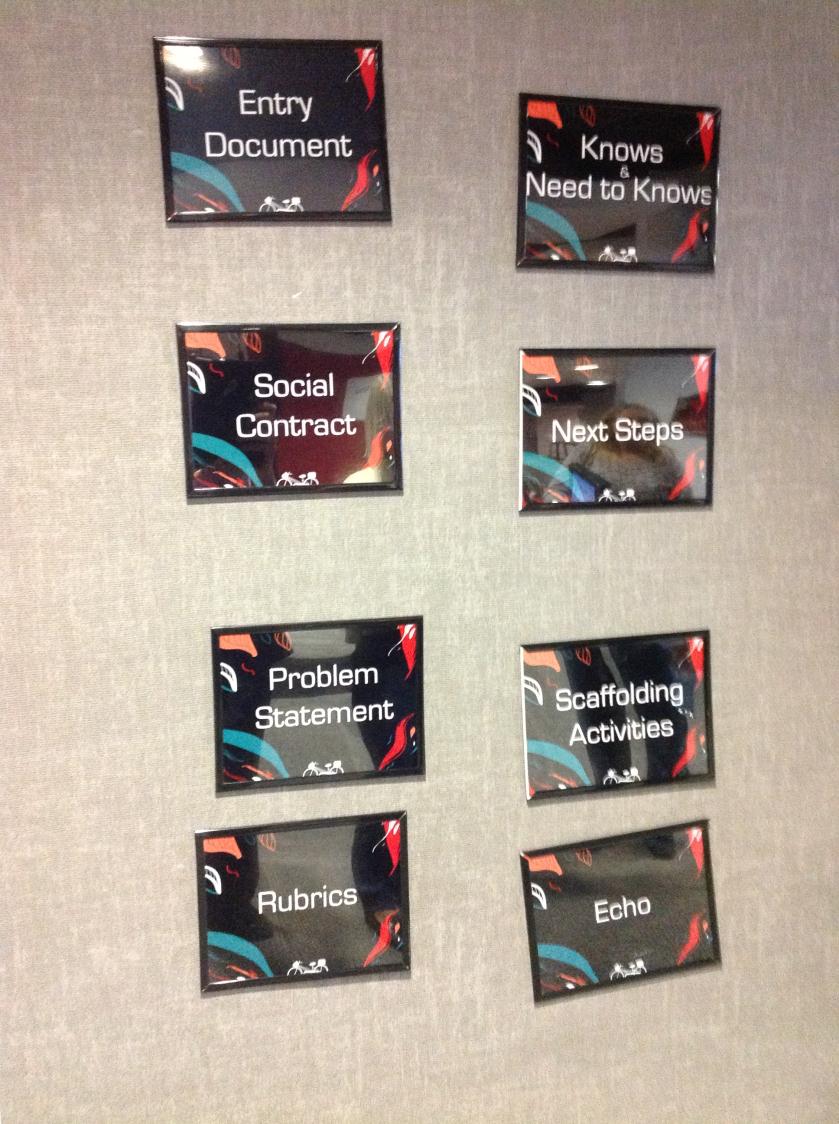 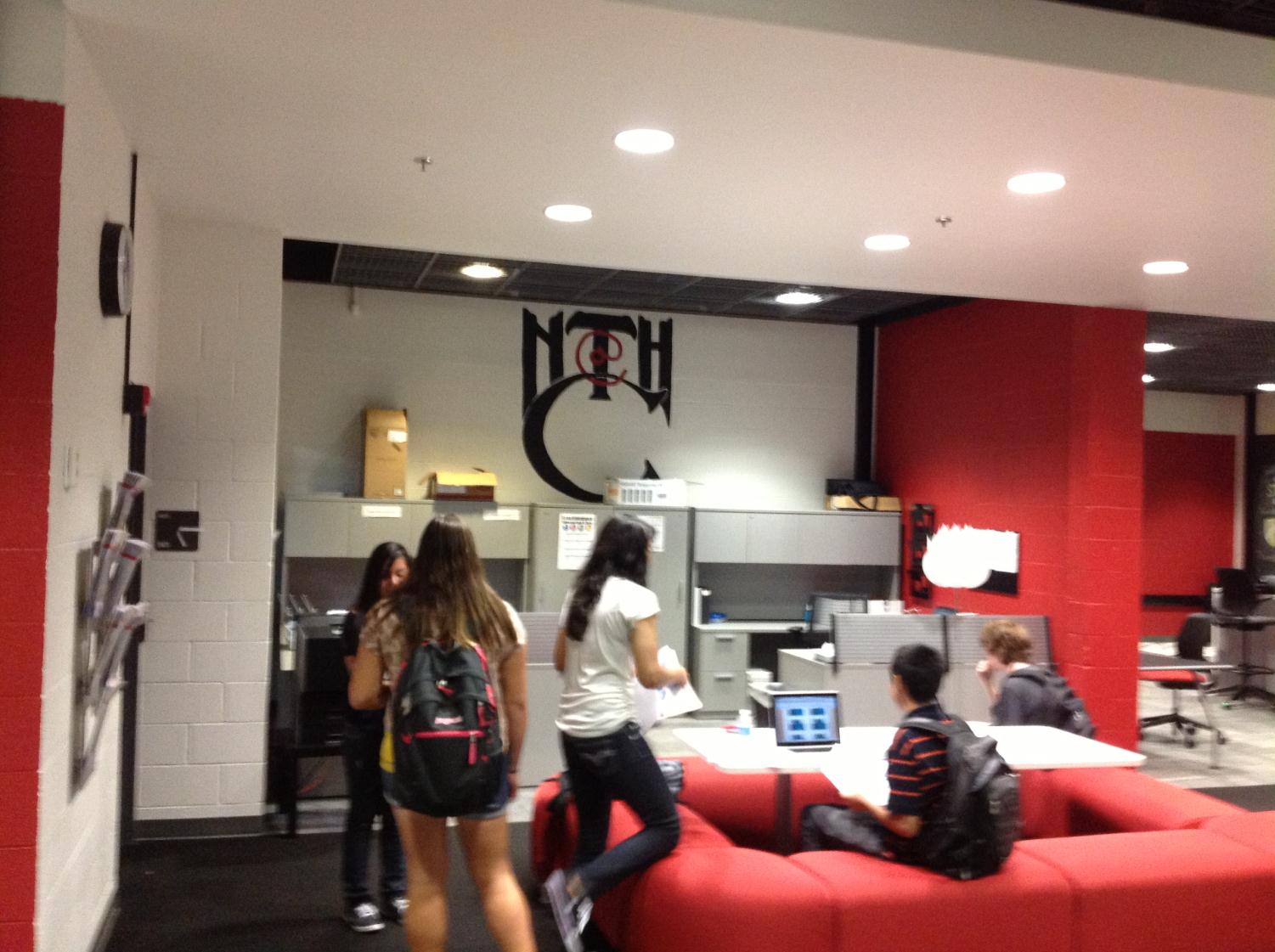 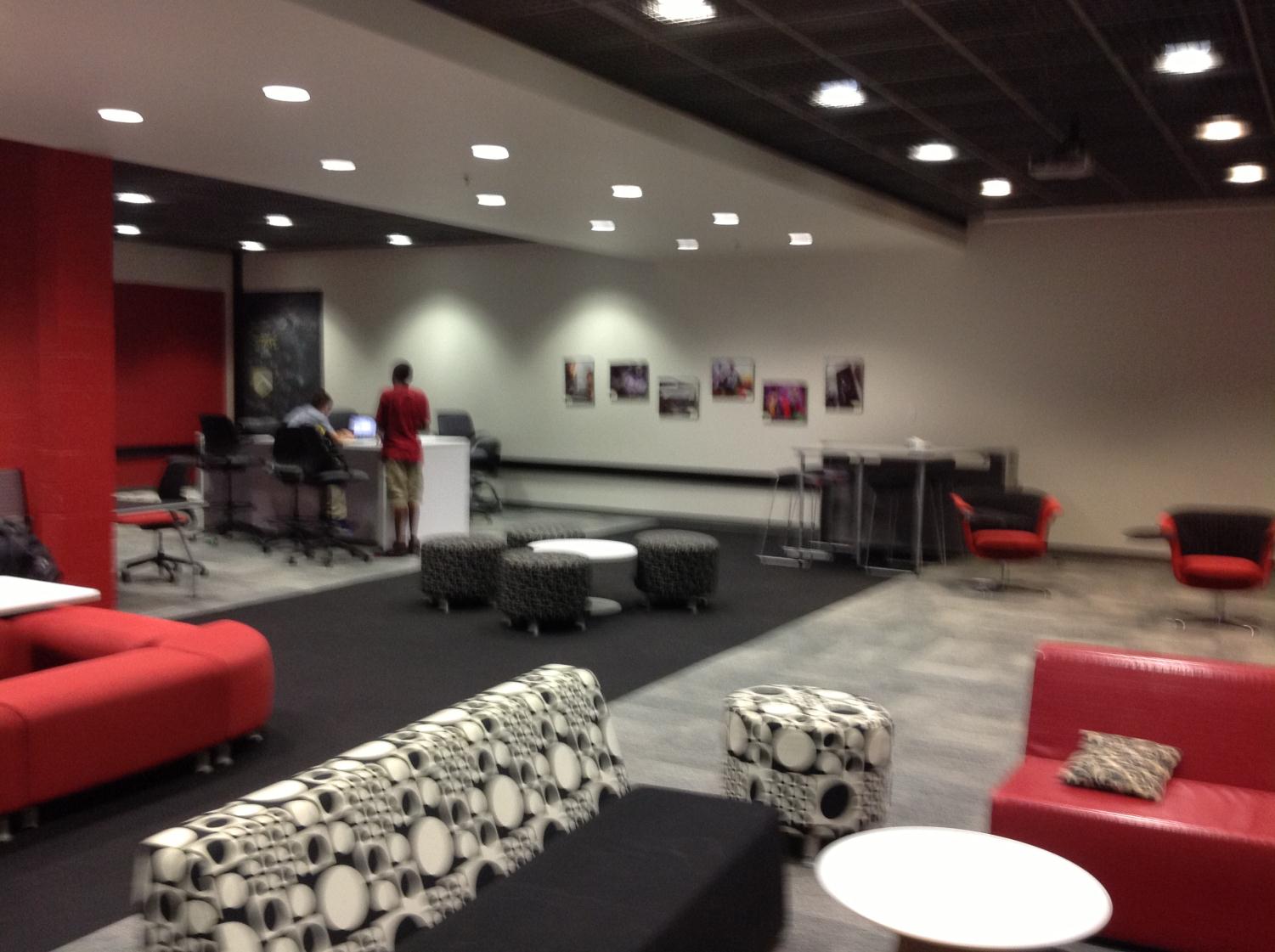 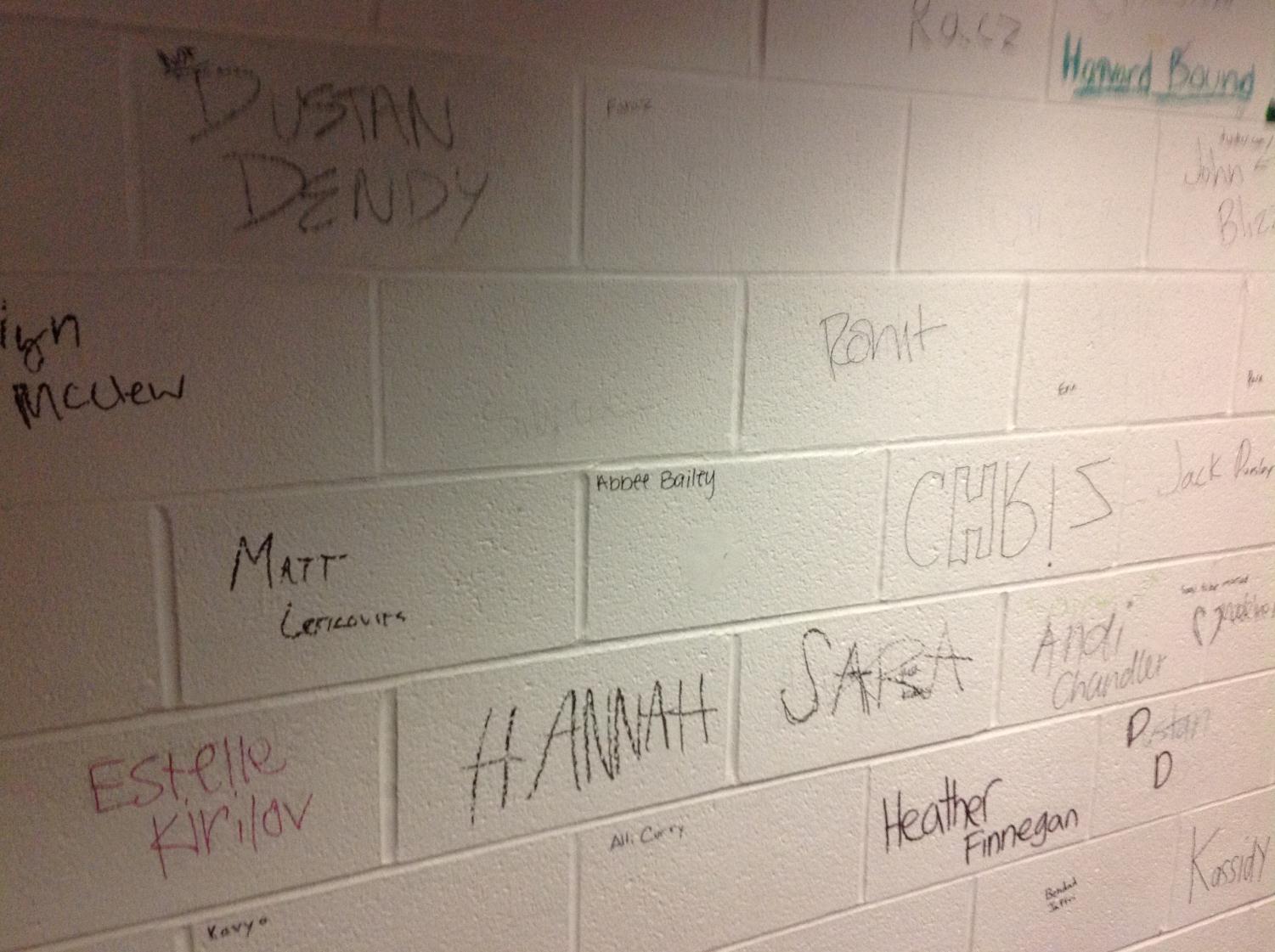 New Tech High
METSA
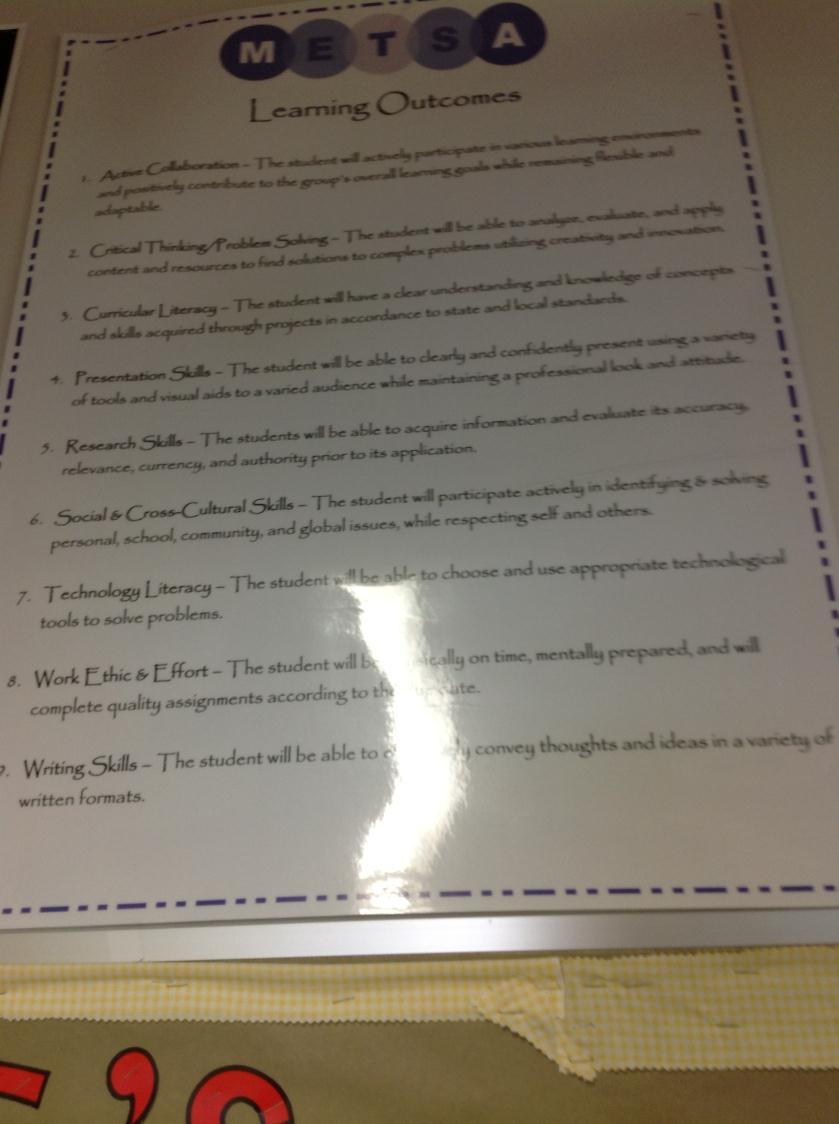 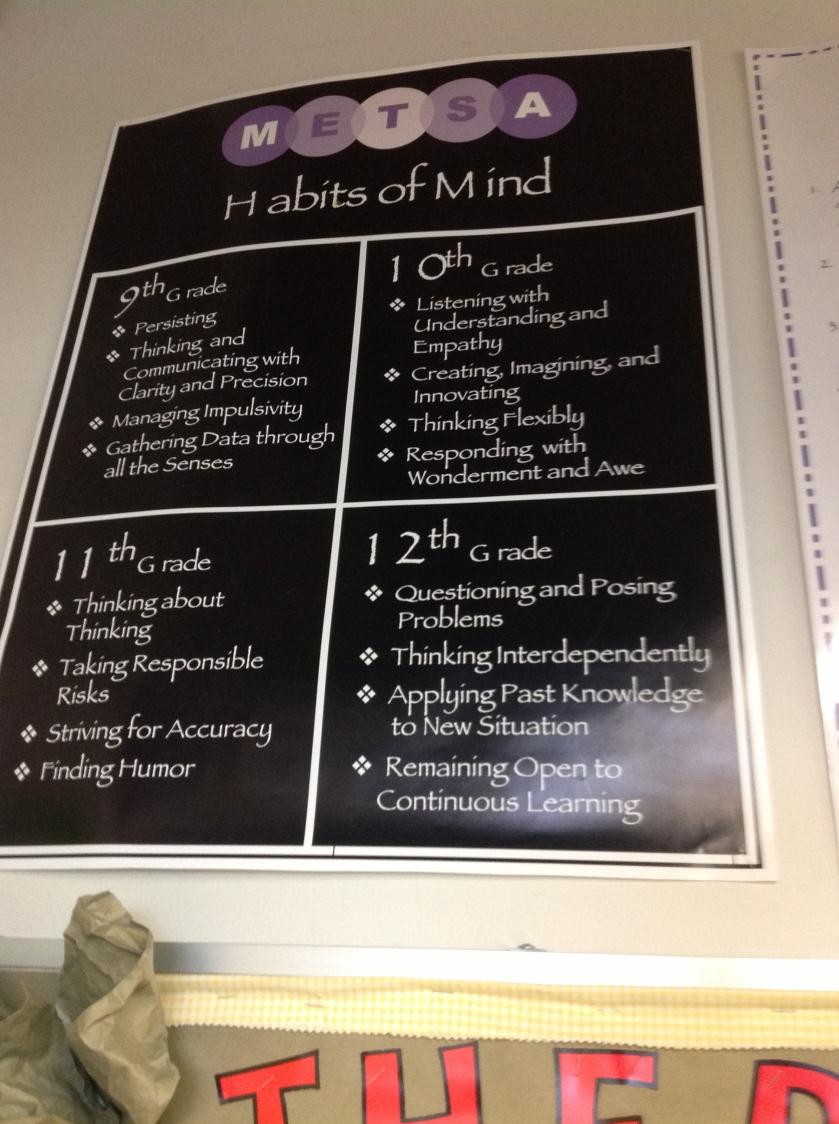 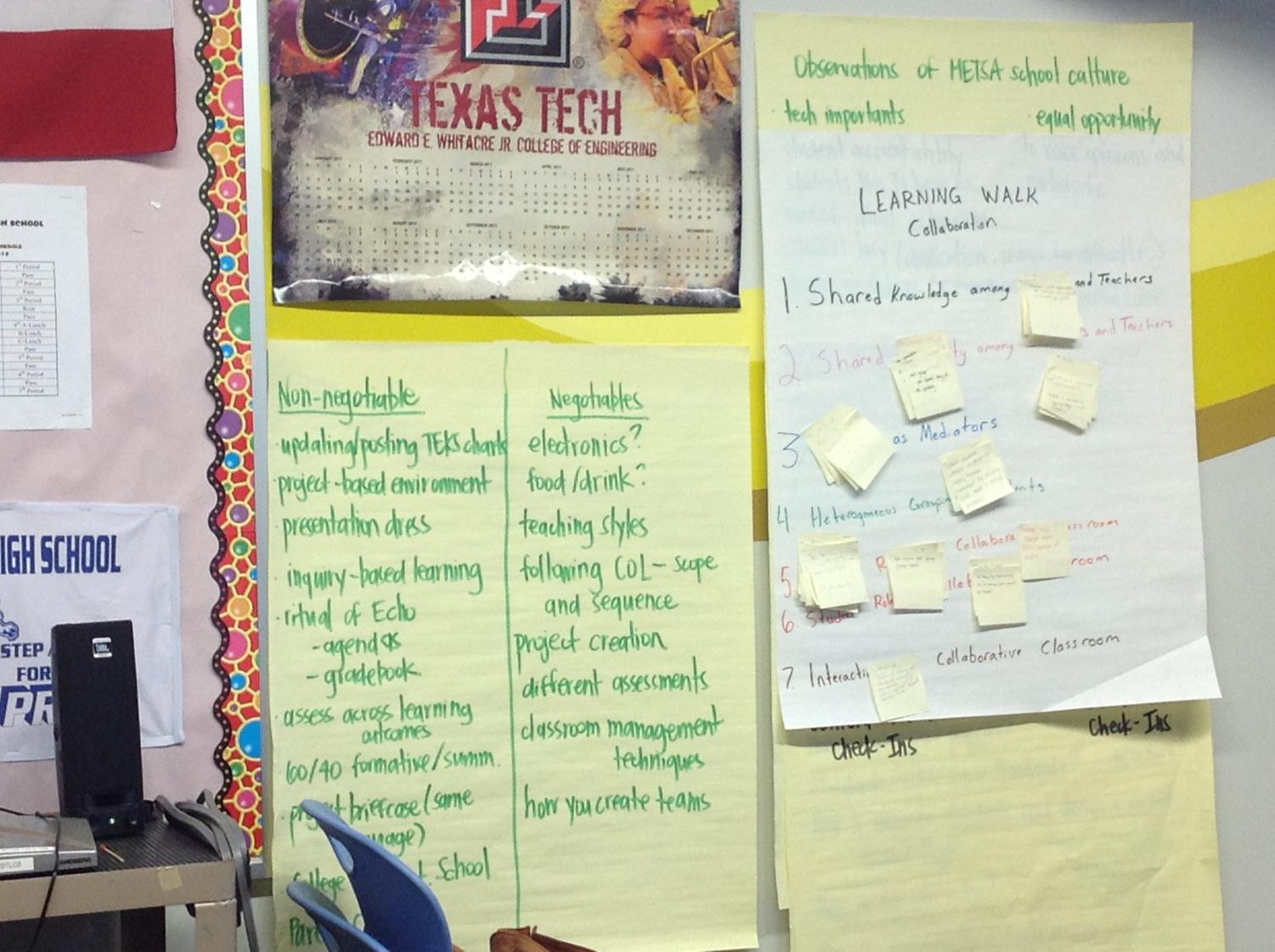 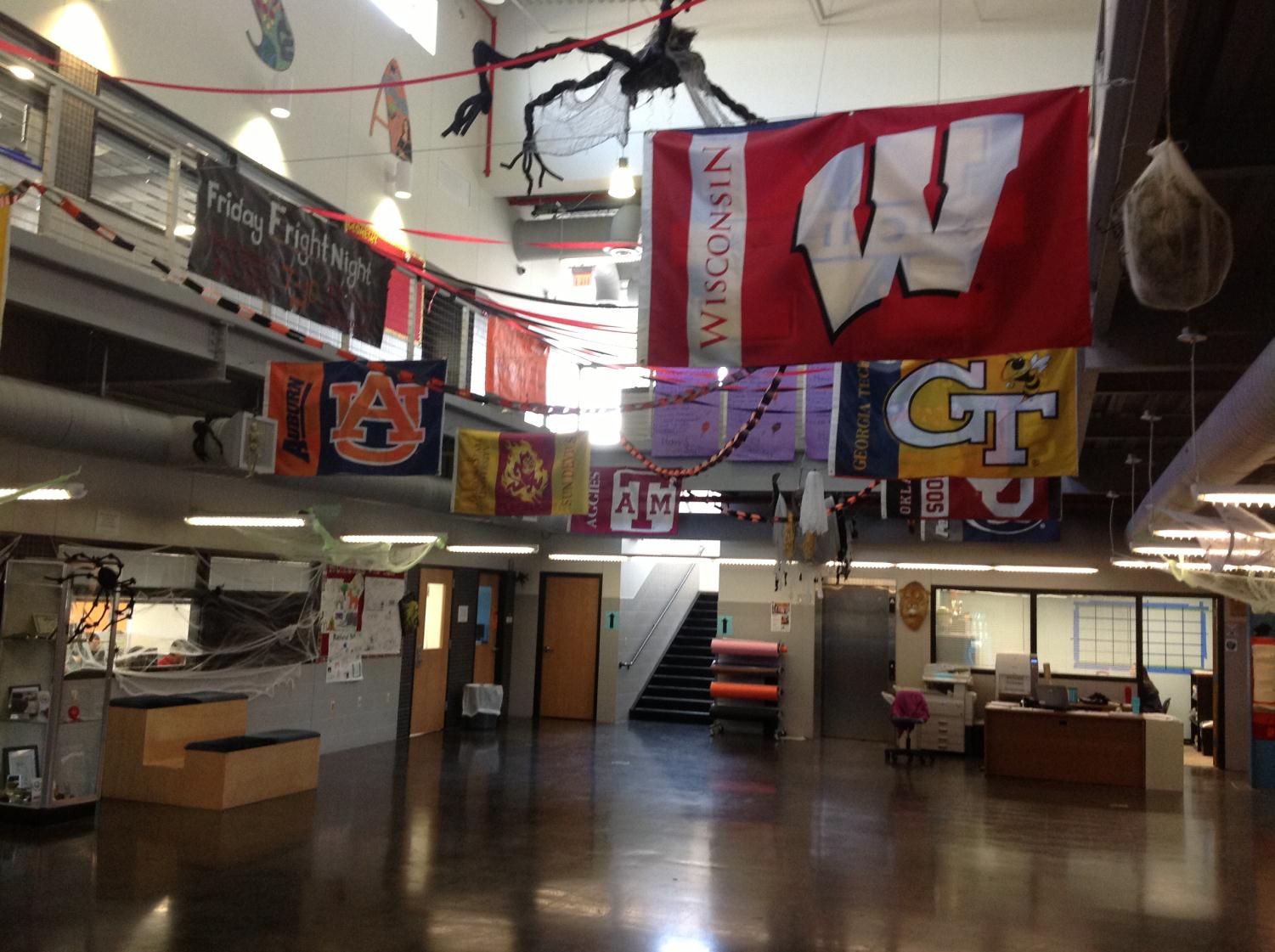 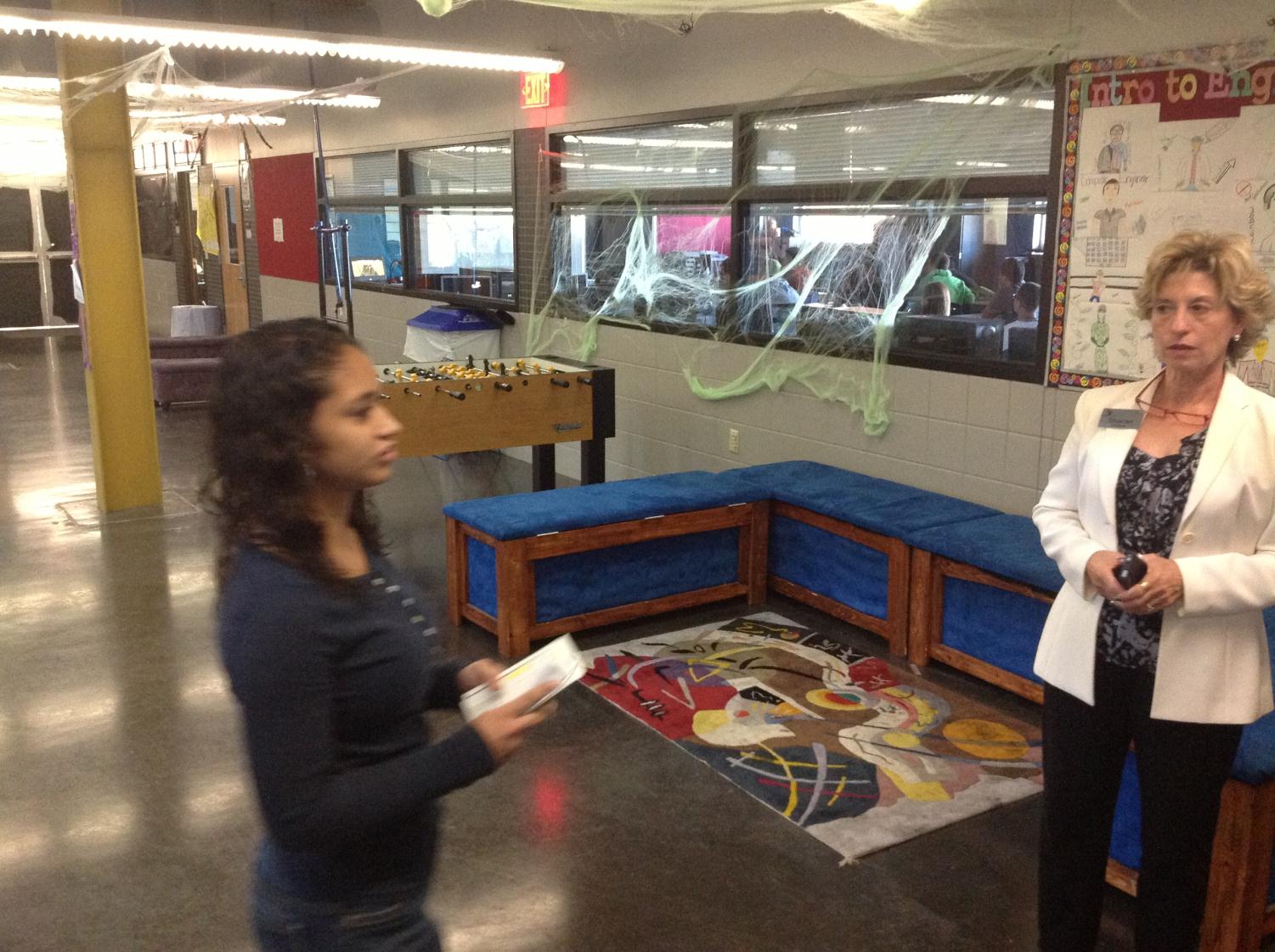 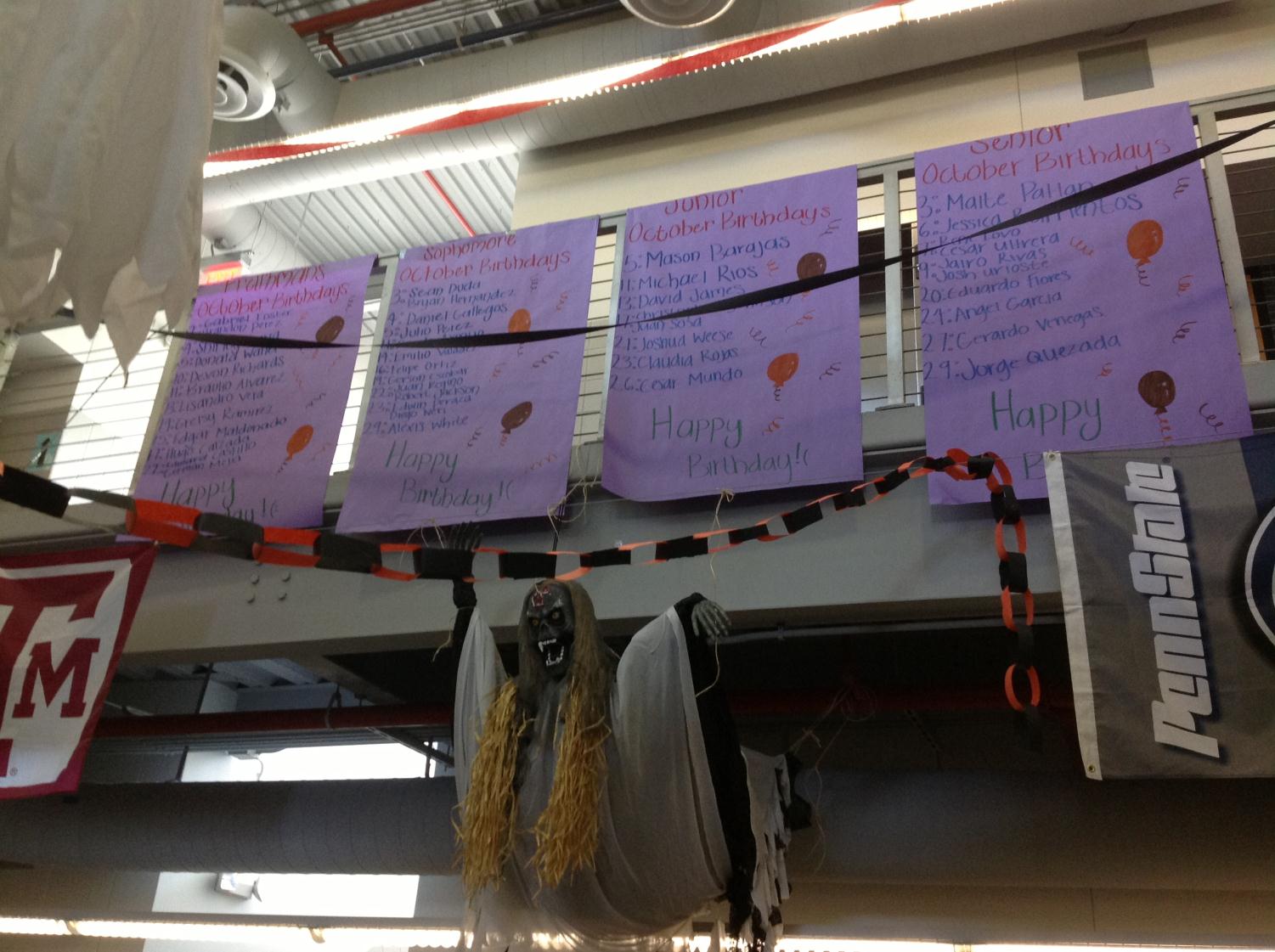 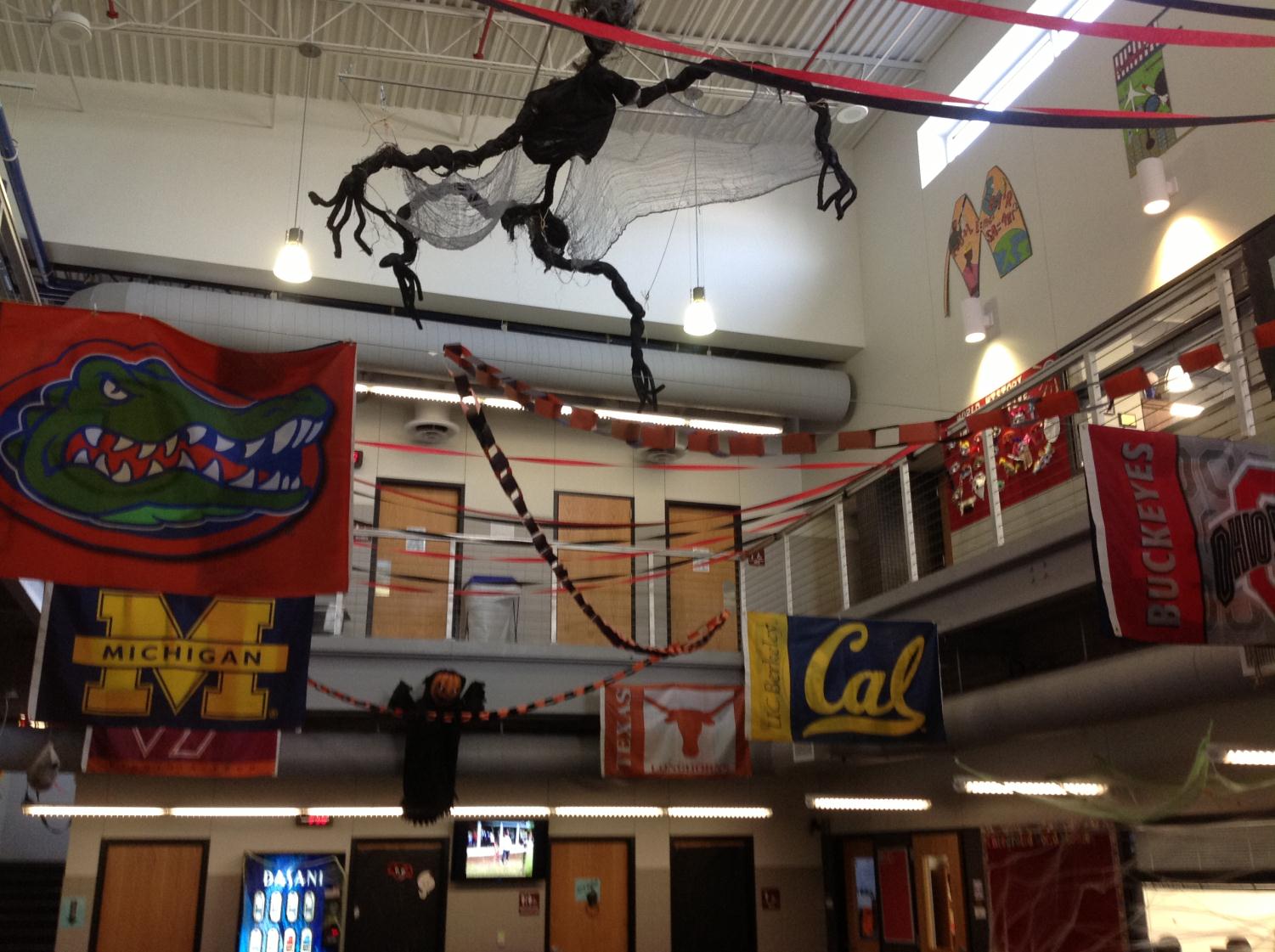 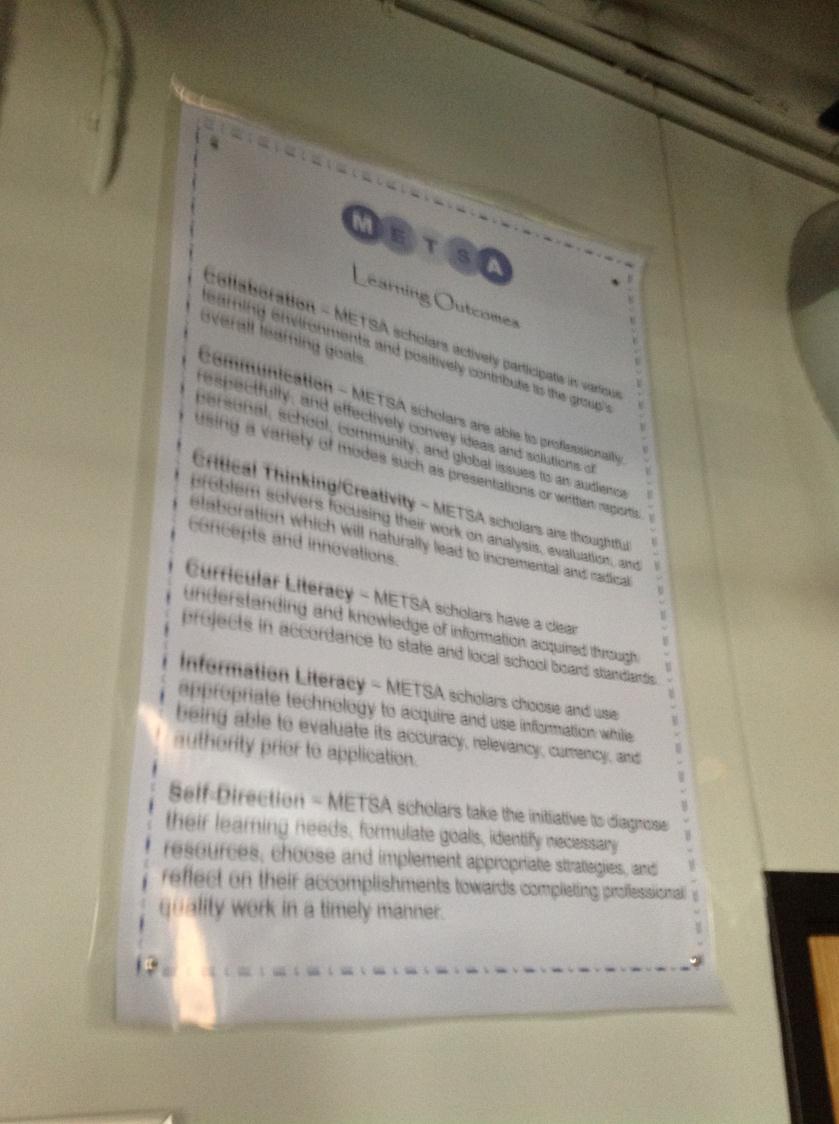 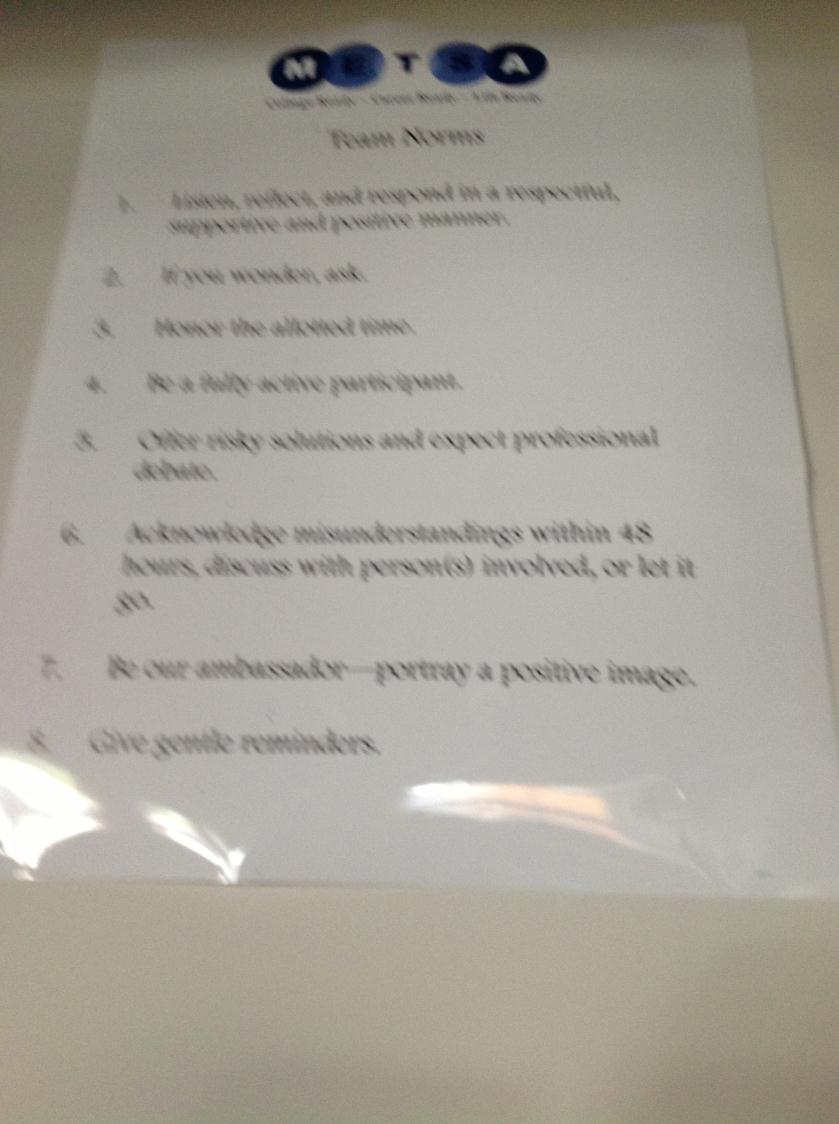 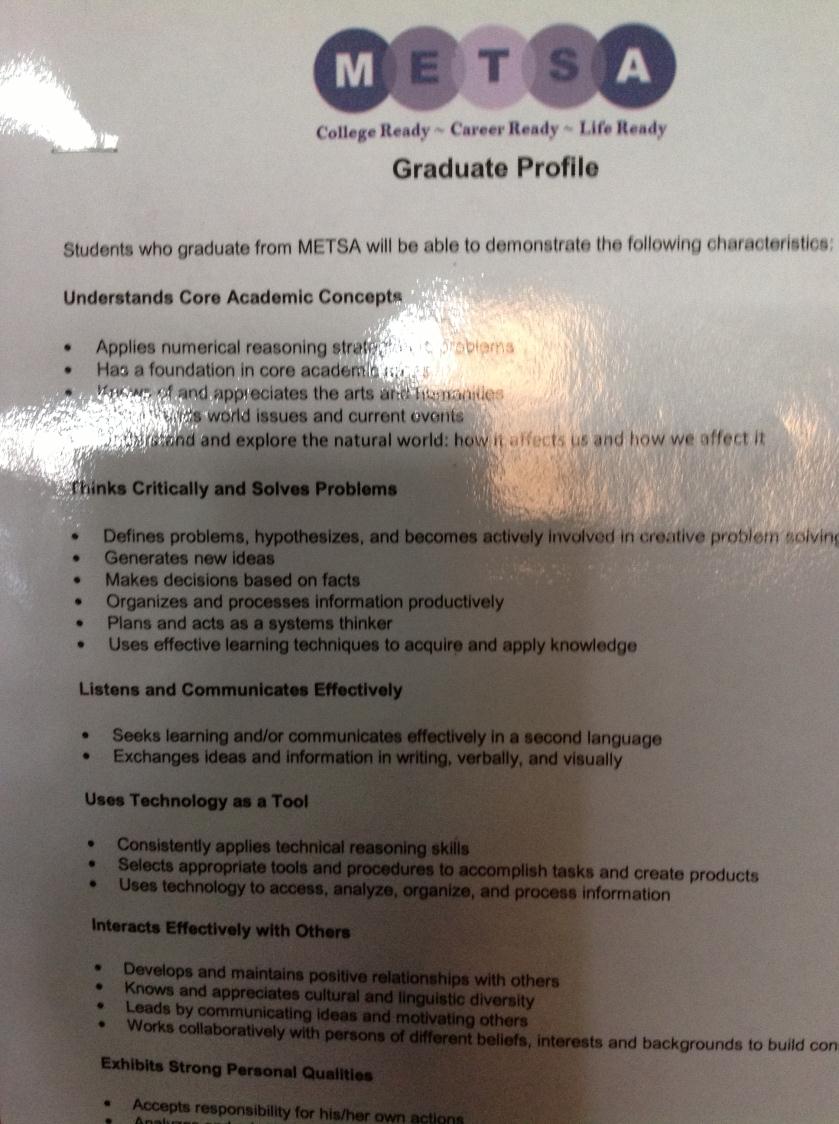 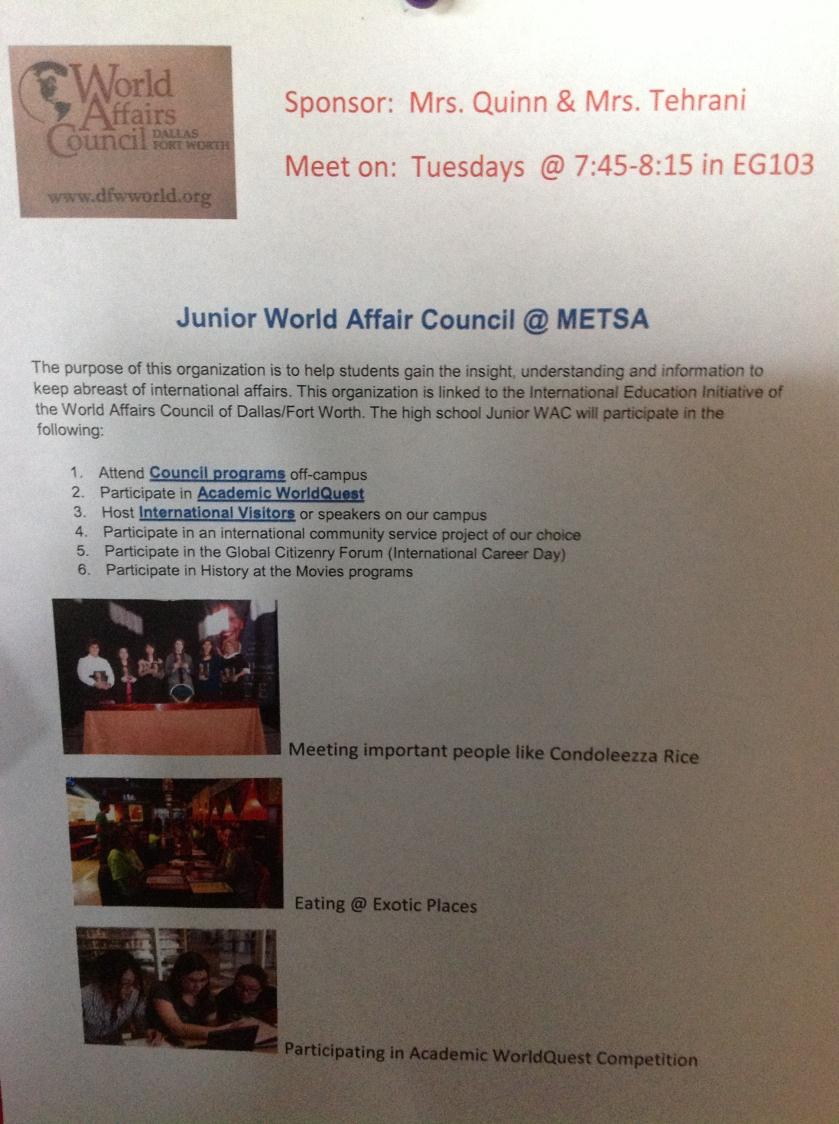 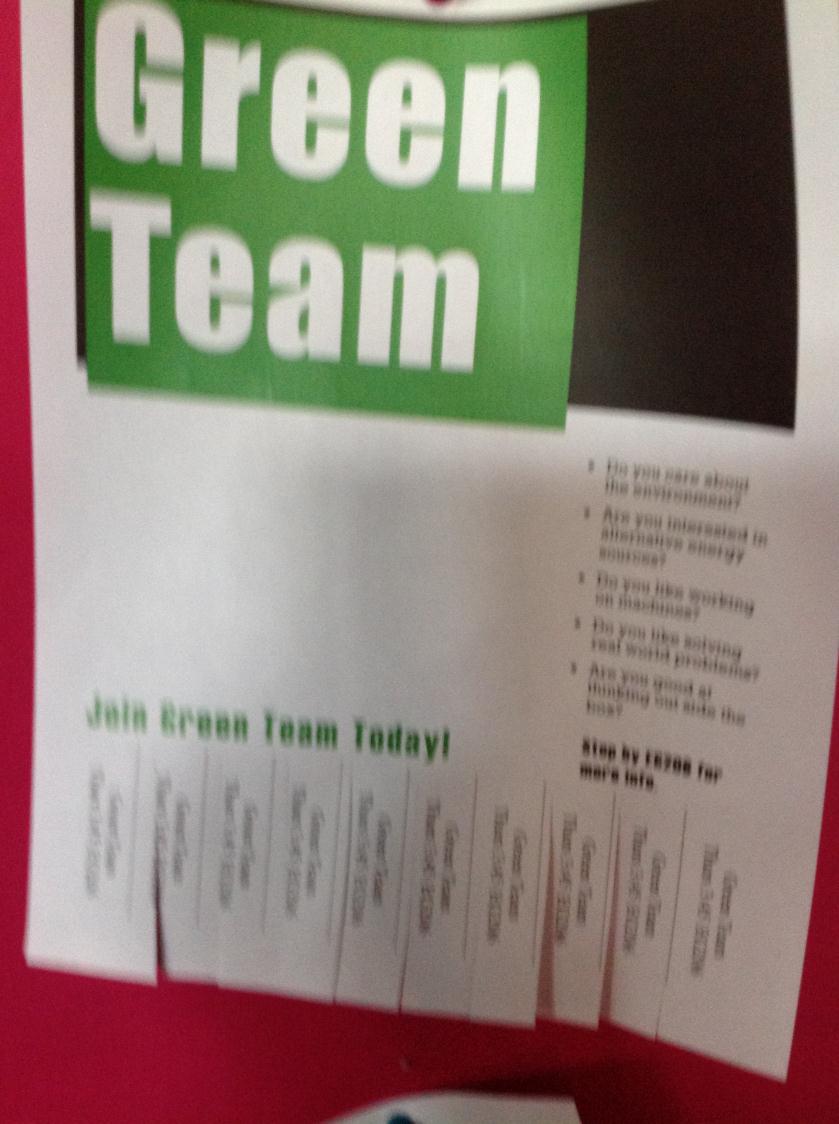 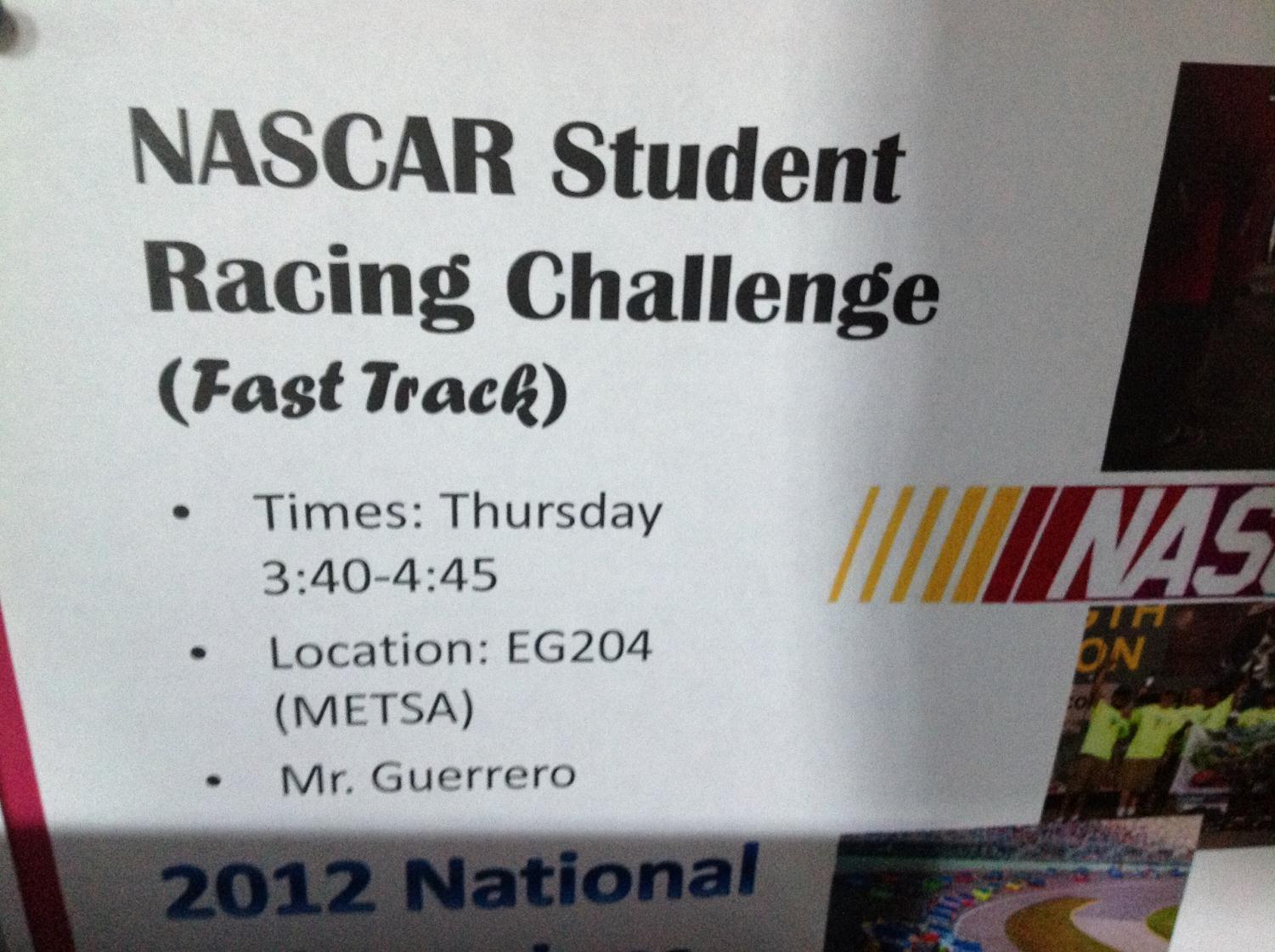 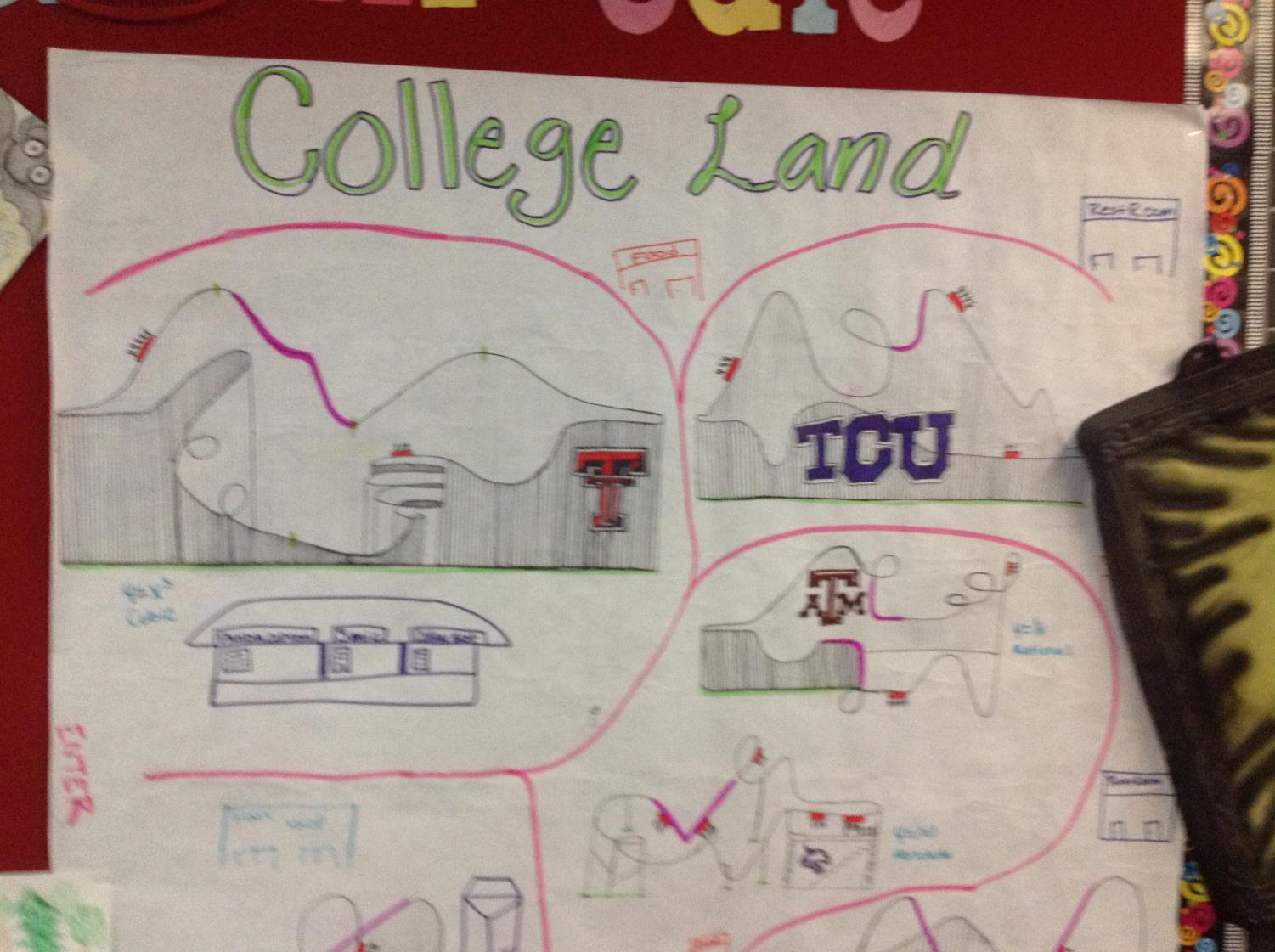 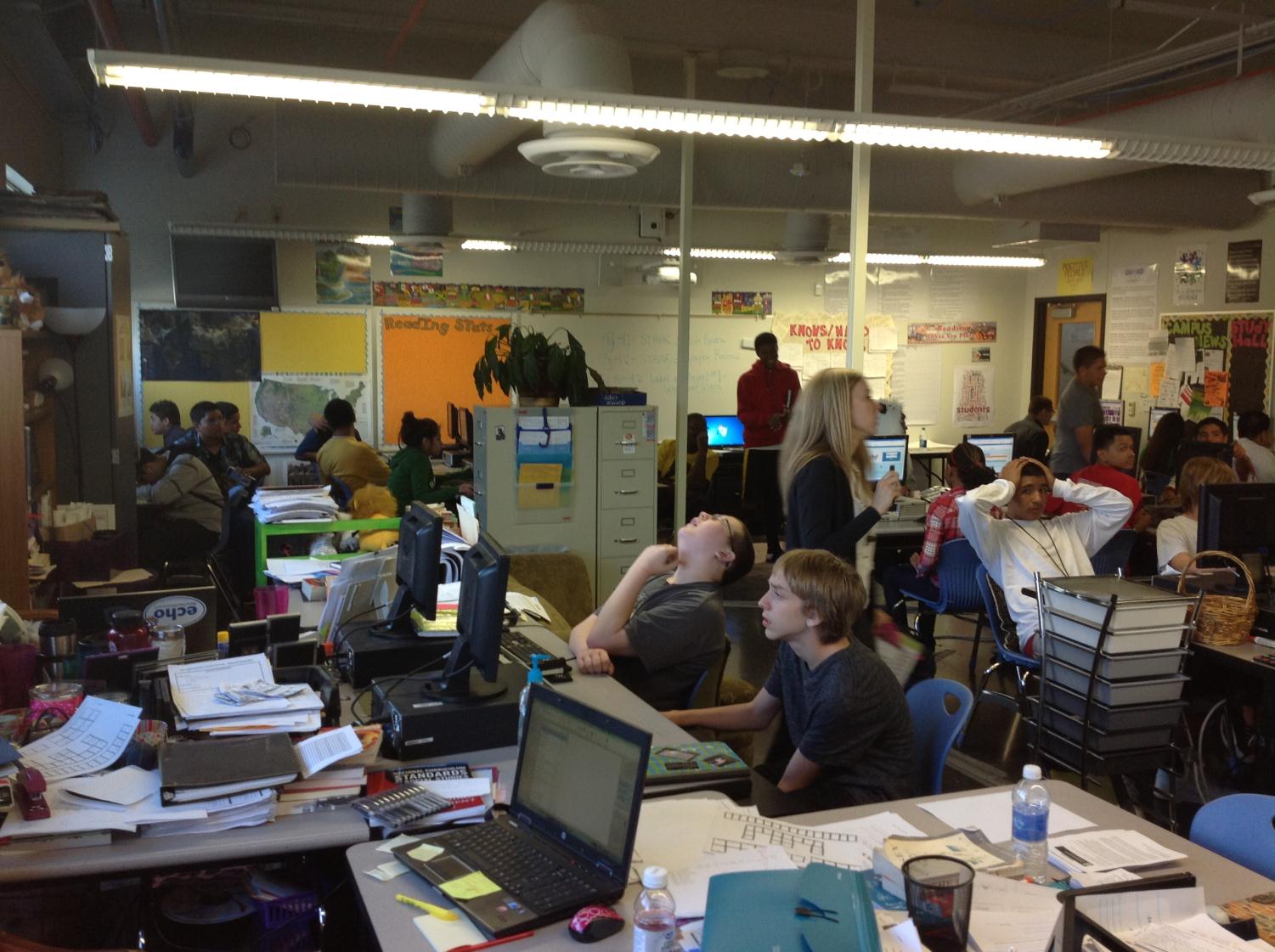 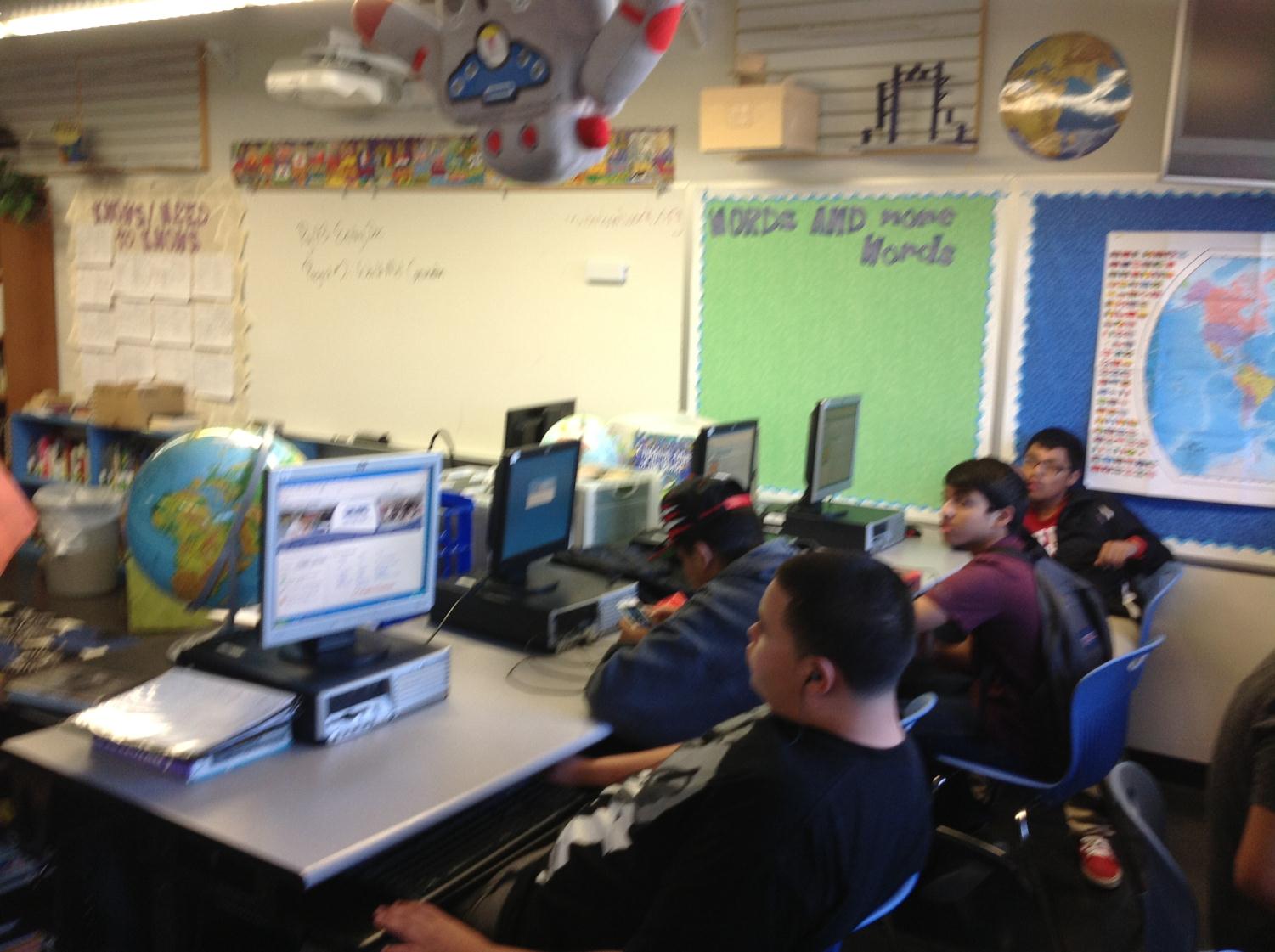 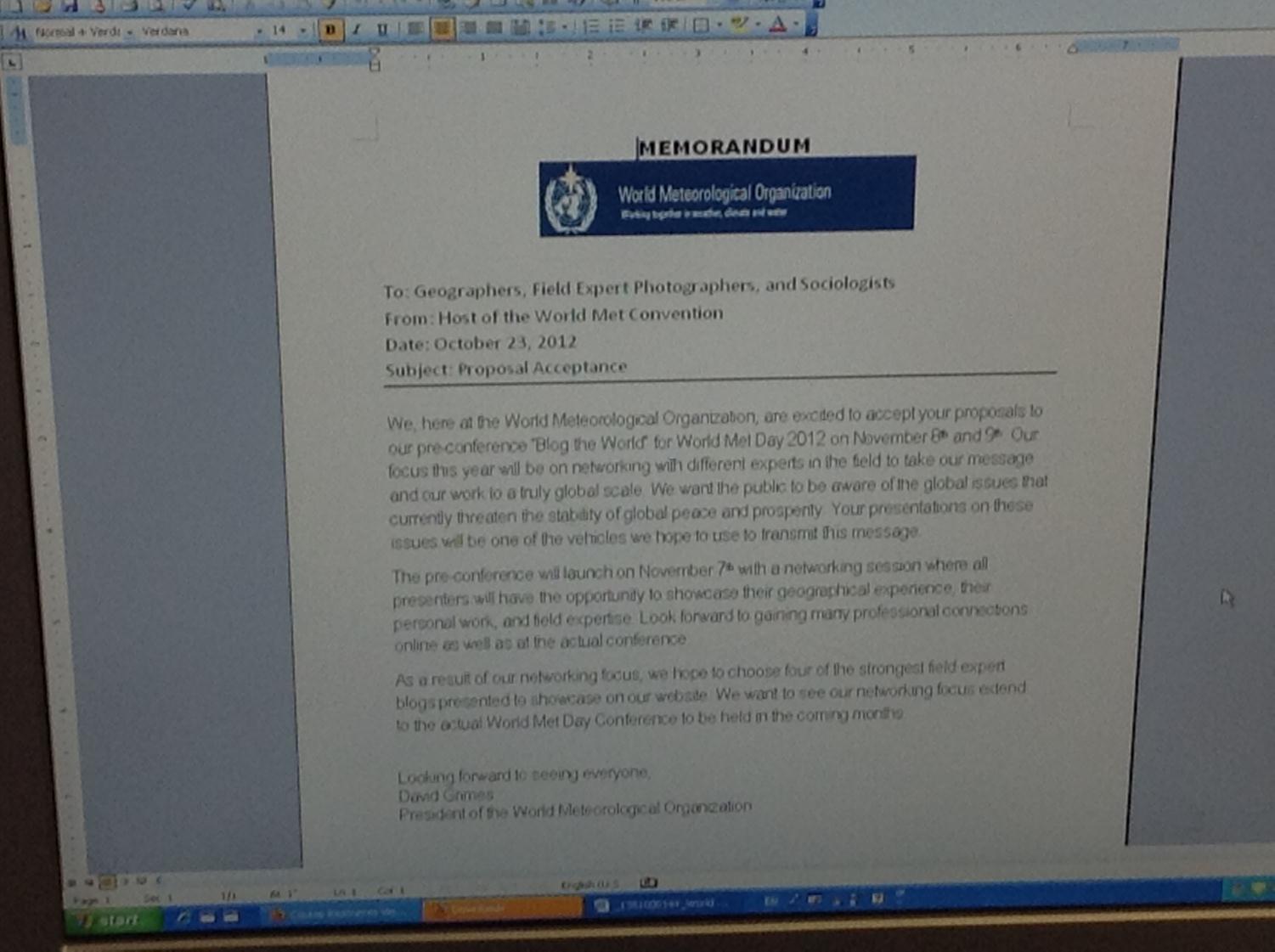 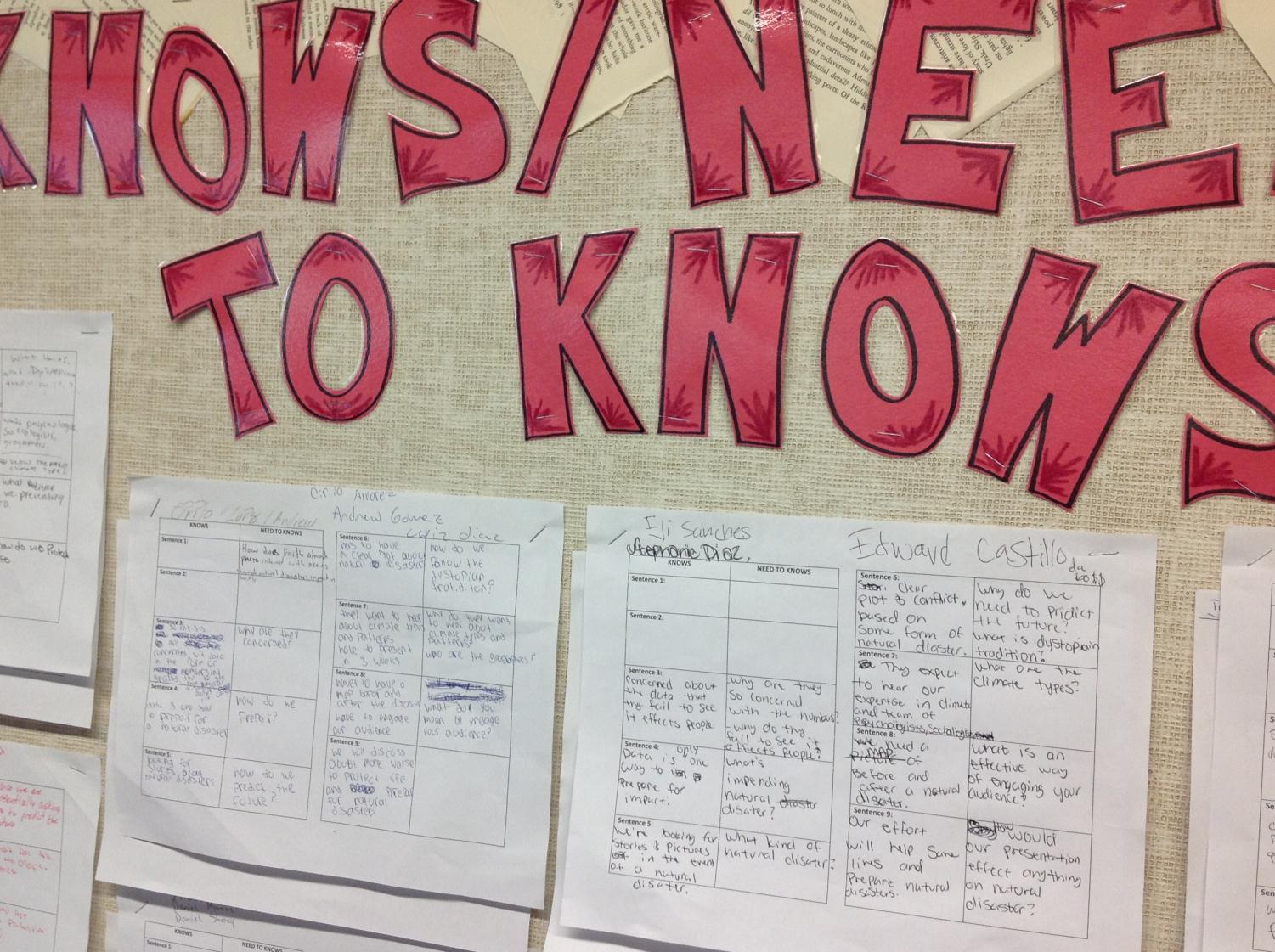 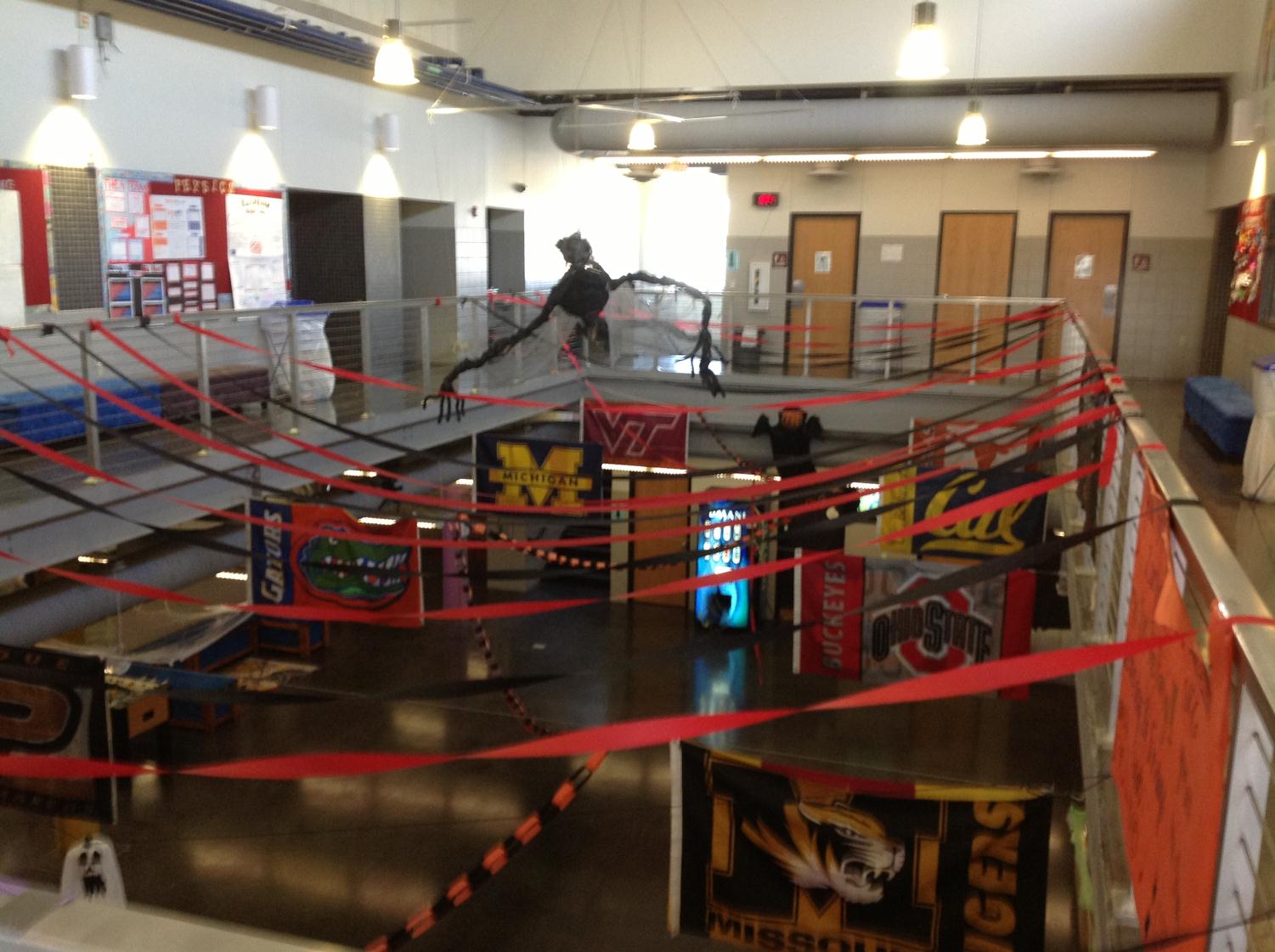 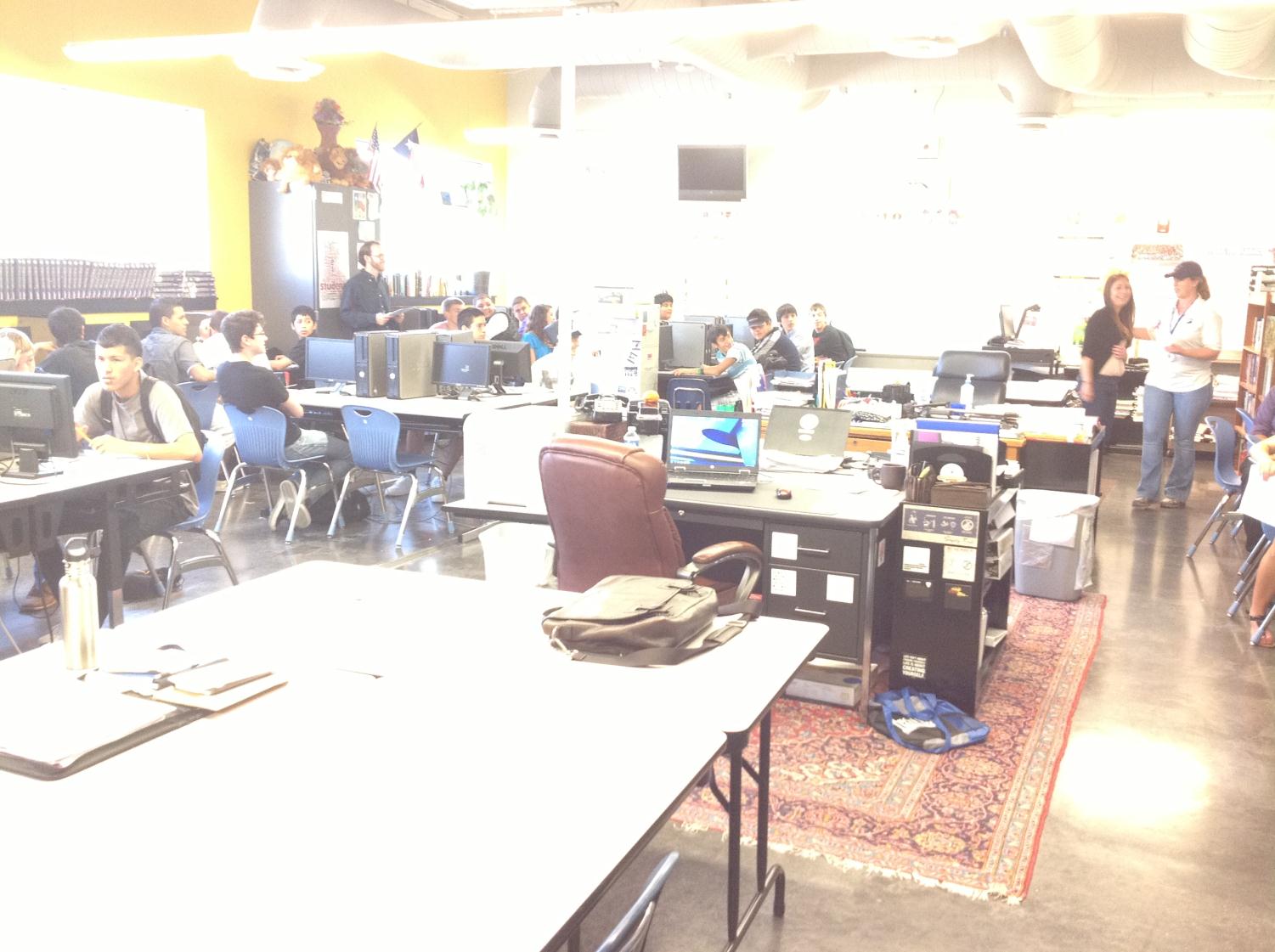 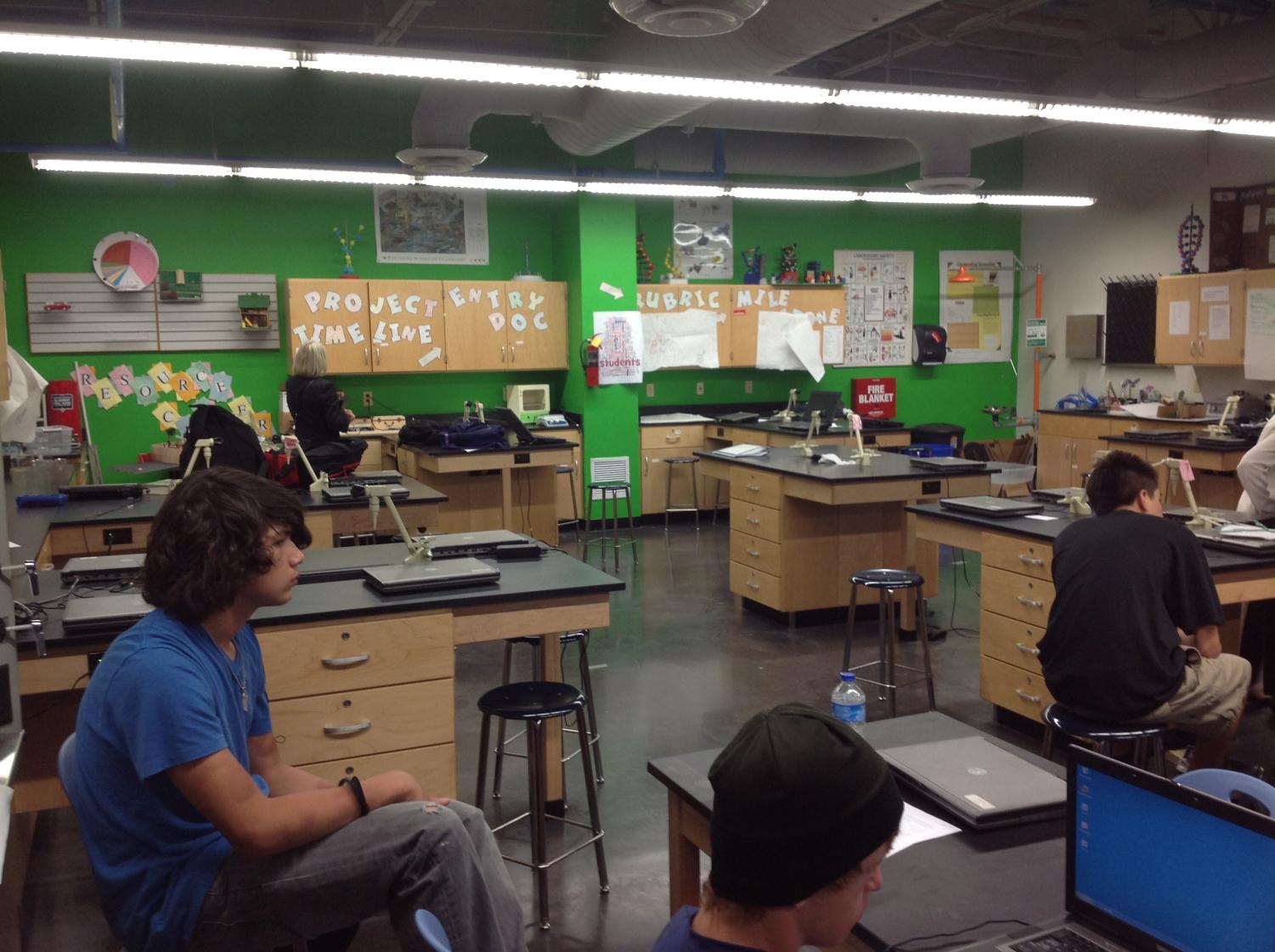 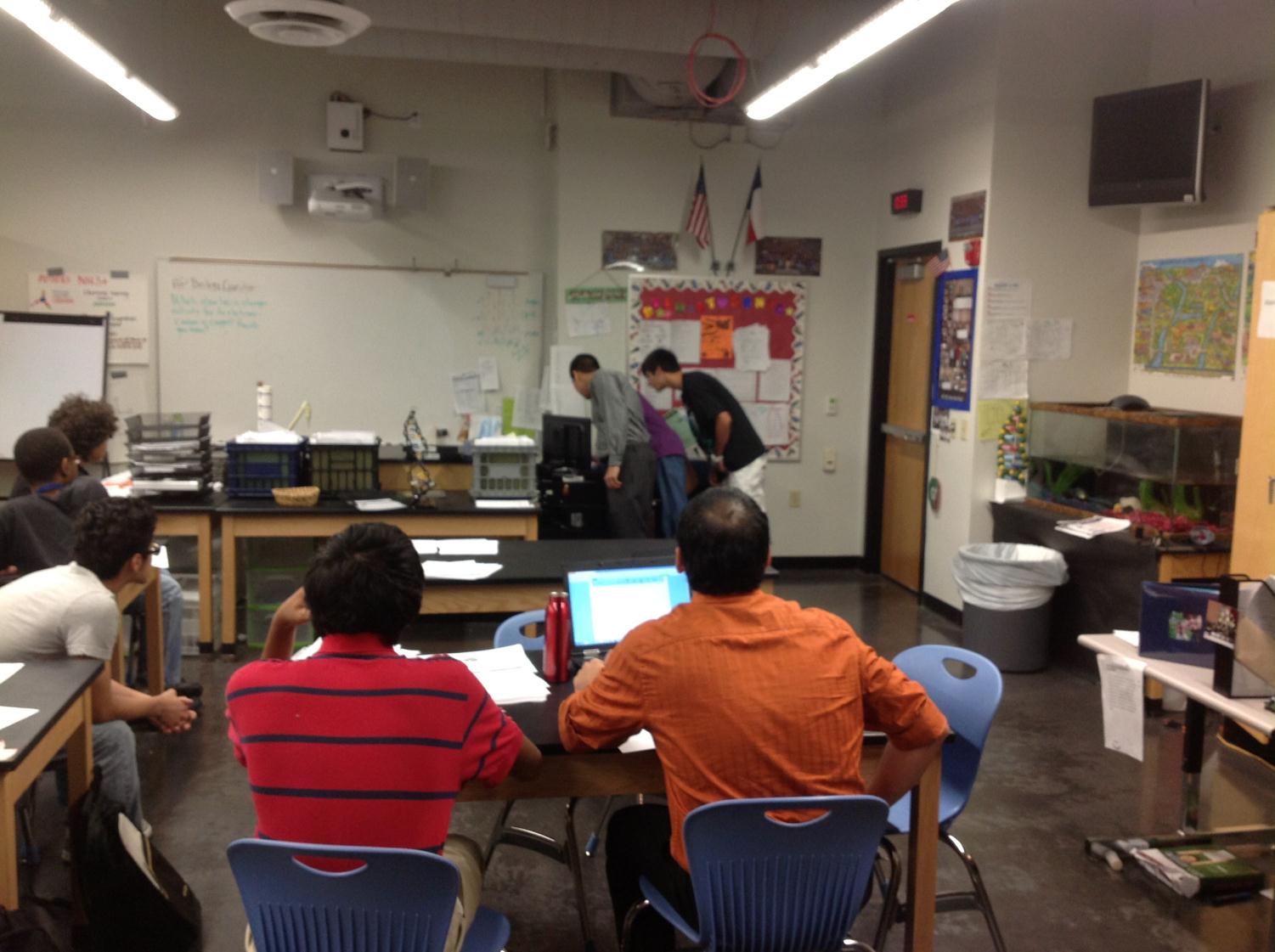 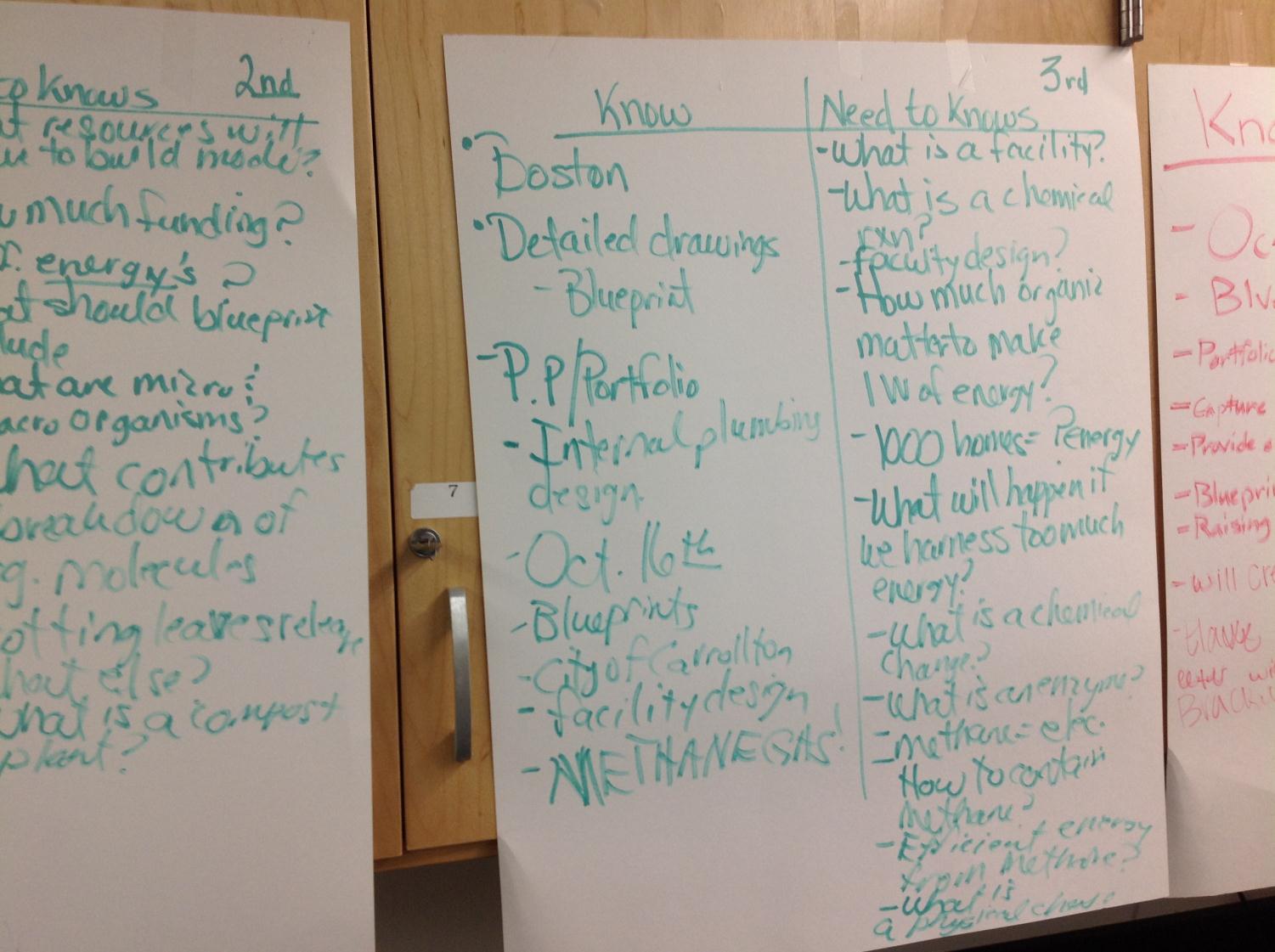 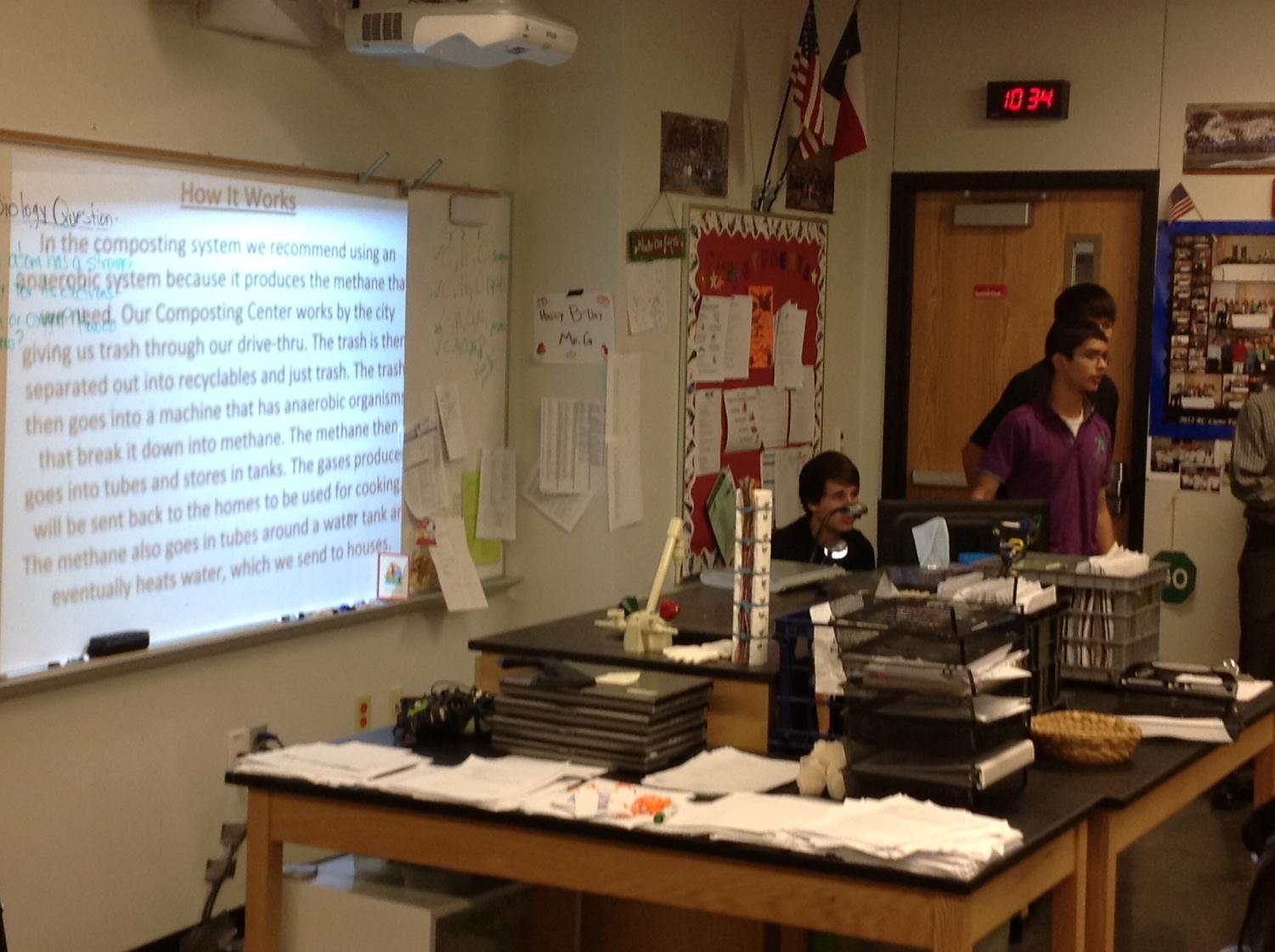 New Tech High
ECHO on-line platform
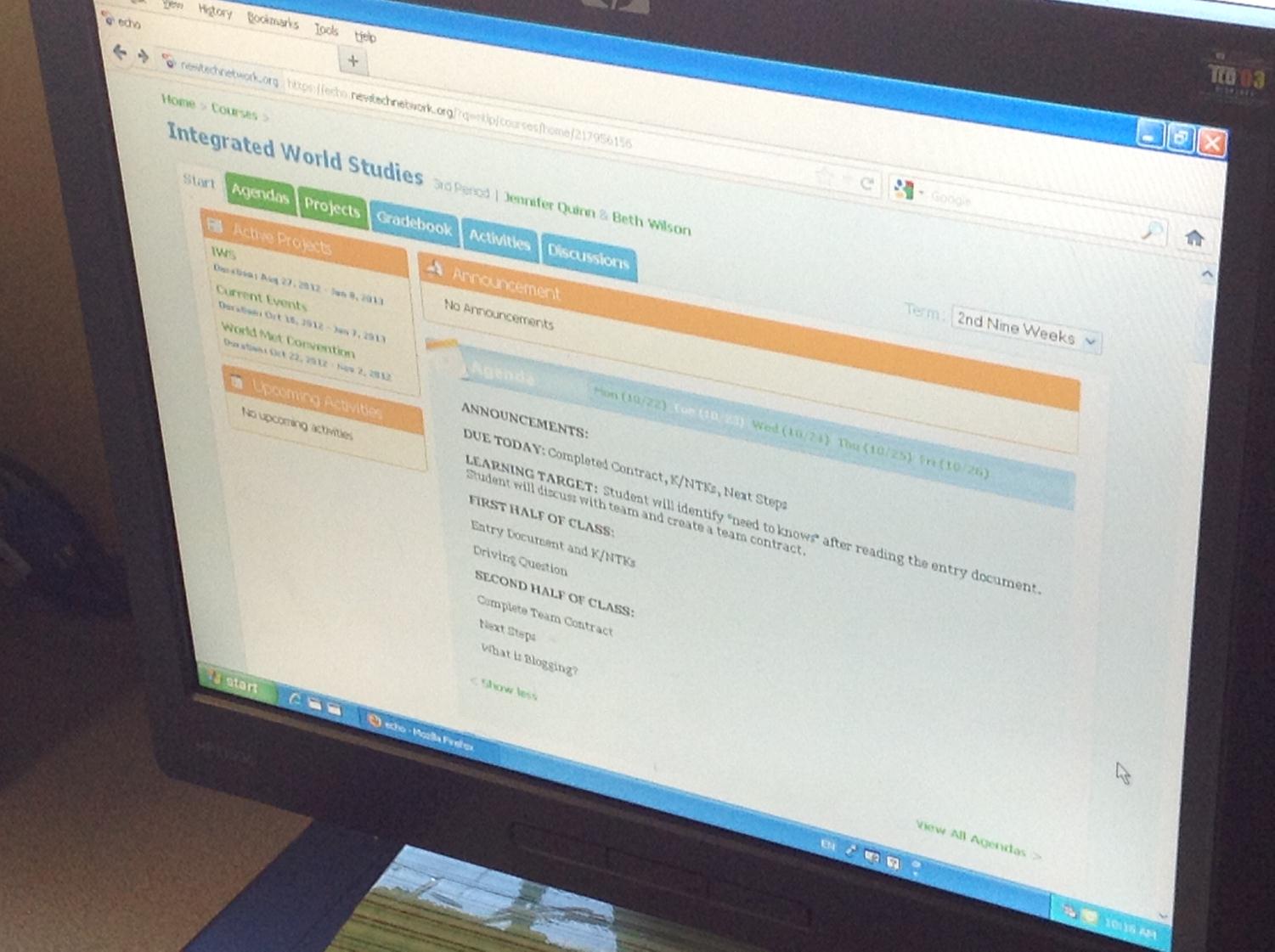